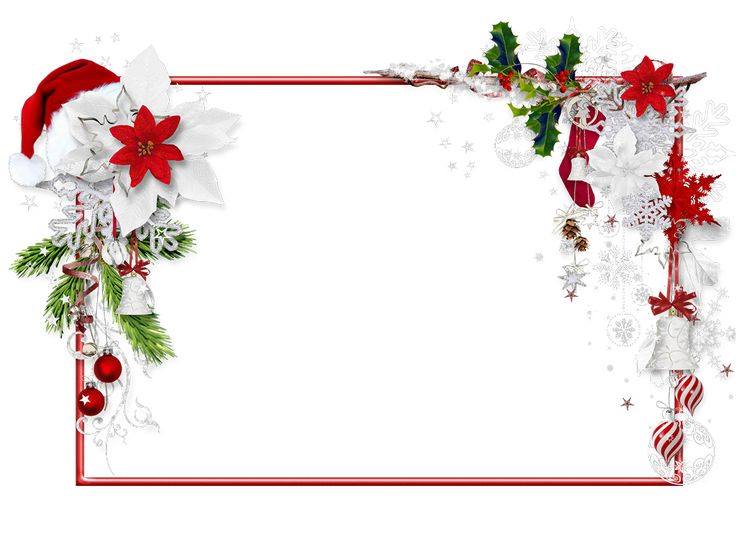 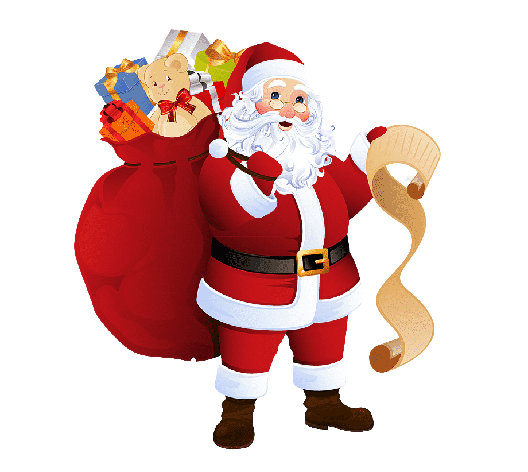 Коледни  вълнения
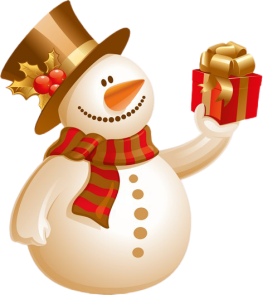 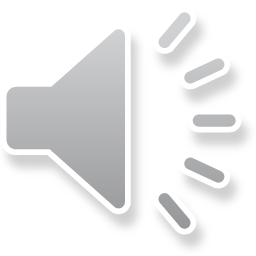 Коледа е един вълшебен празник – 
празник на споделянето, на очакването, 
на радостта, на добротата! 
Магията на Коледа е при нас, 
защото я създадохме заедно – 
децата от група „Джудже“  
при ДГ „Славейче“ , град Кюстендил 
и учителите (гл. учител Даниела Младенова; 
ст. учител Нели Георгиева).
Подготовката за Коледните празници е един 
от най-вълнуващите и вълшебни моменти в живота на децата.
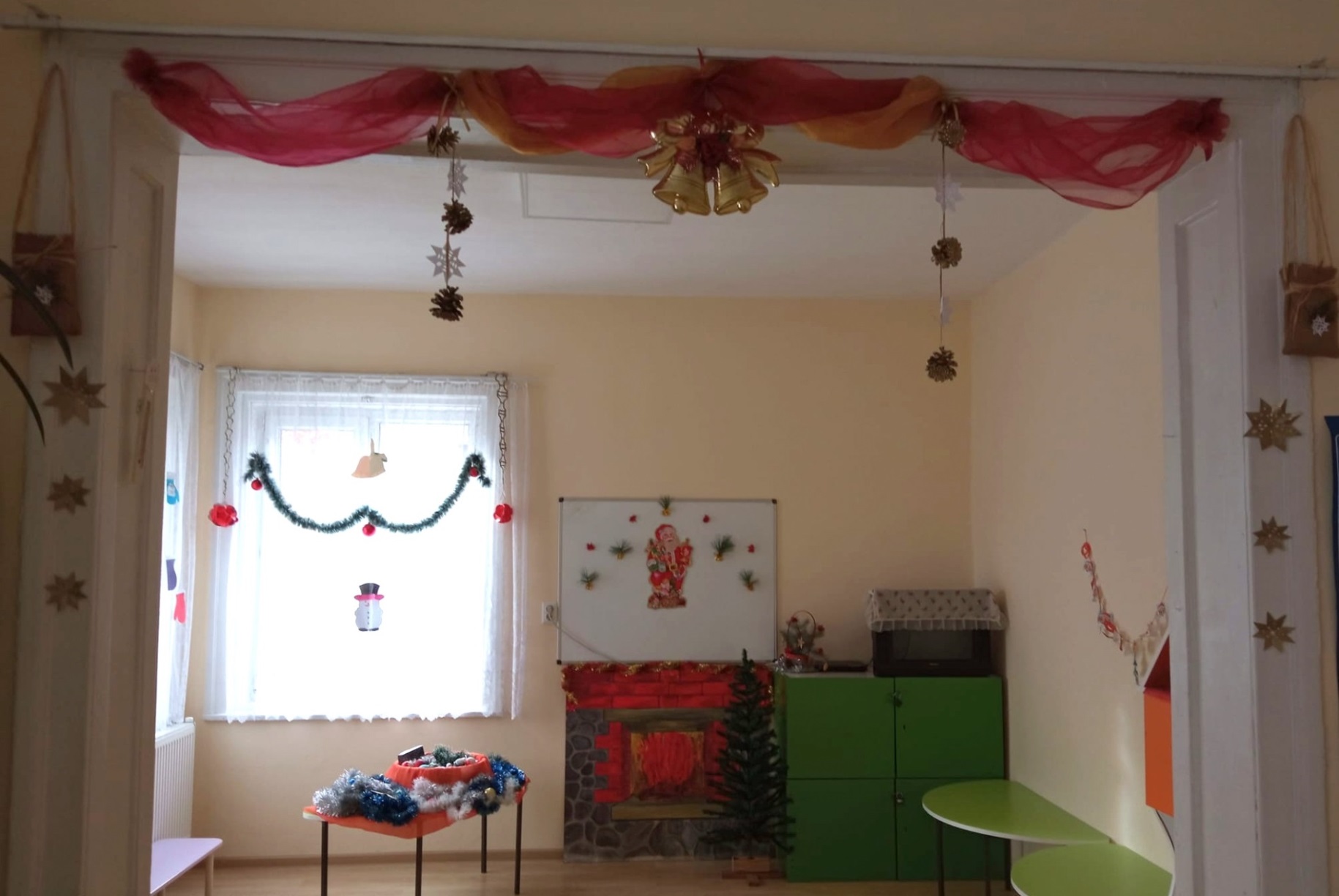 Коледната украса предизвика 
много положителни емоции в детските души.
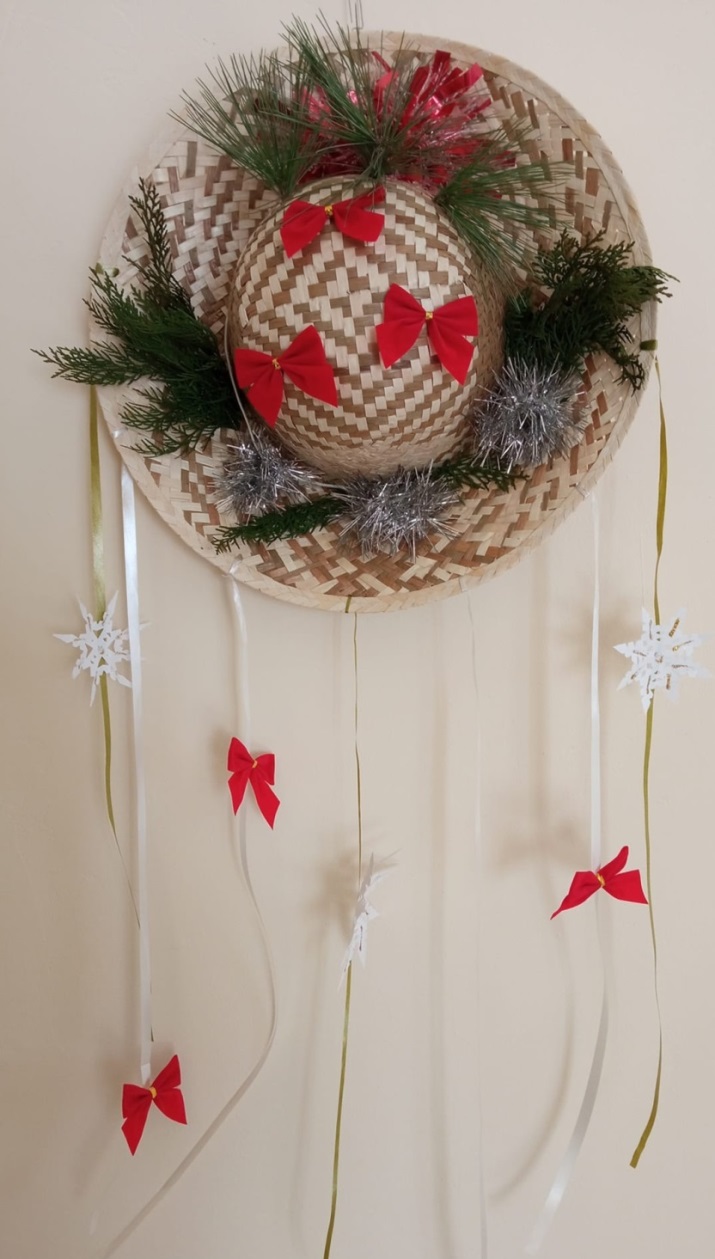 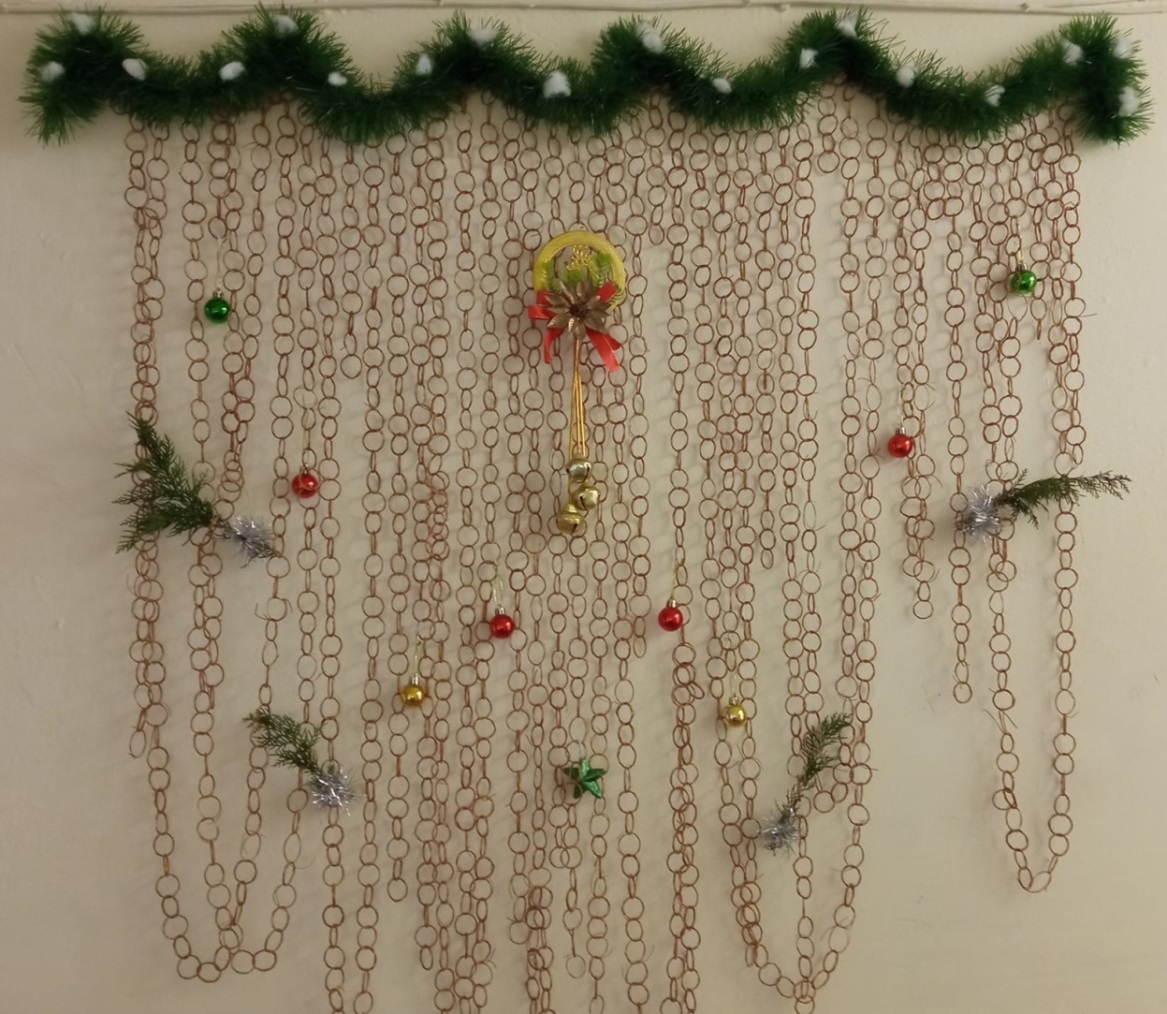 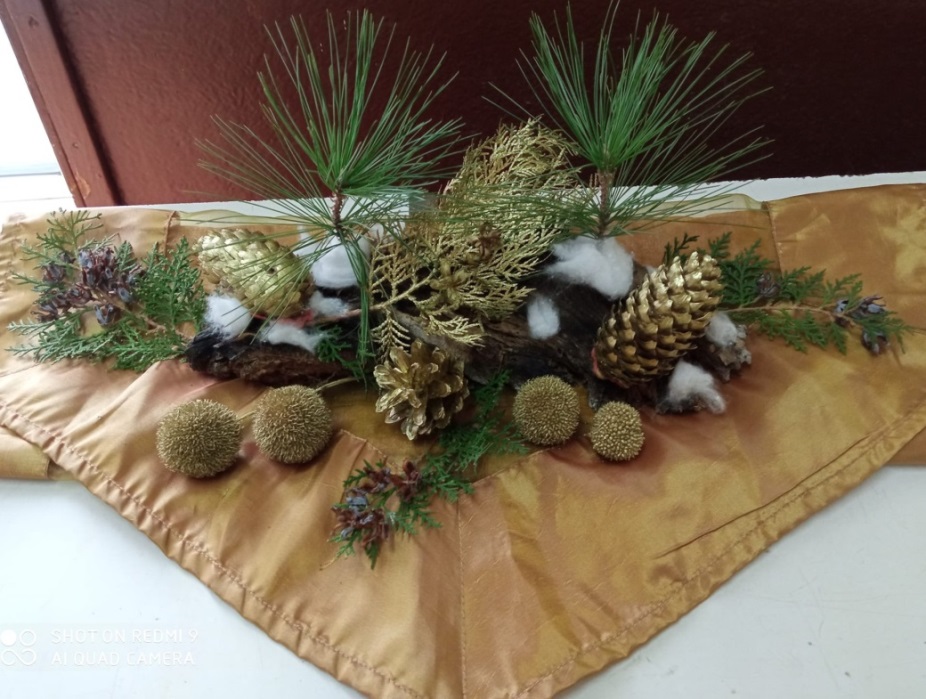 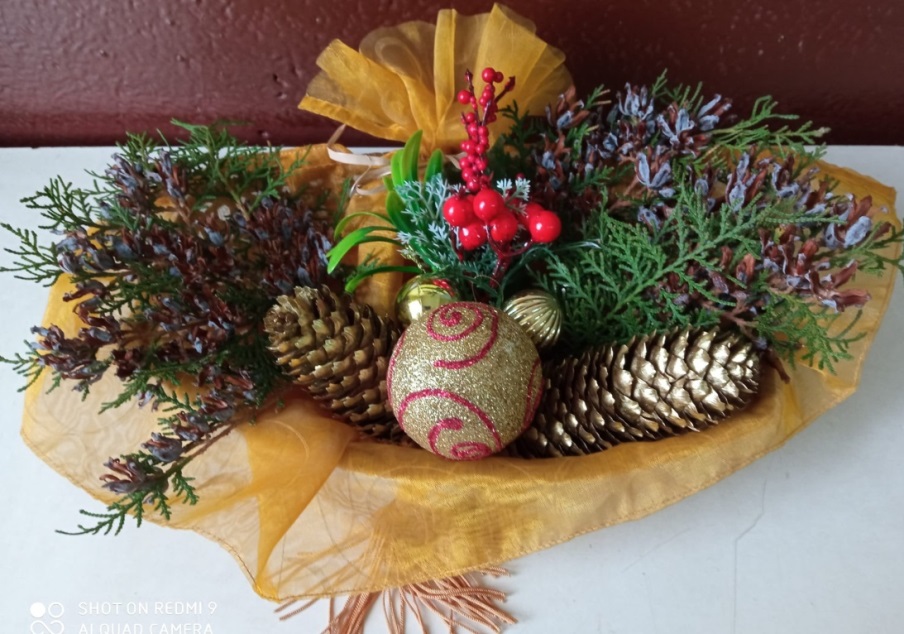 Коледните украшения от боядисани шишарки
 и клончета внасят празничност и уют.
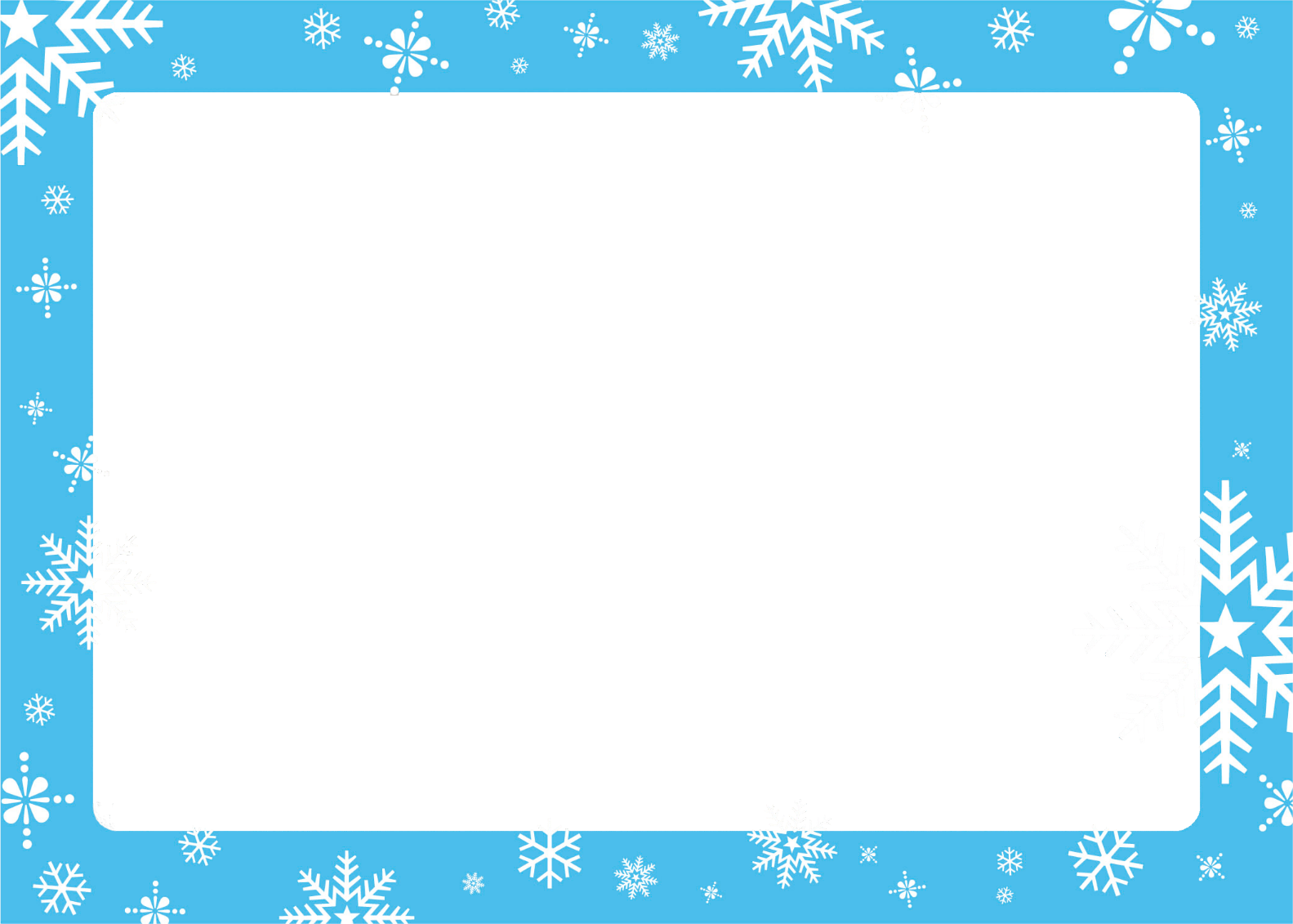 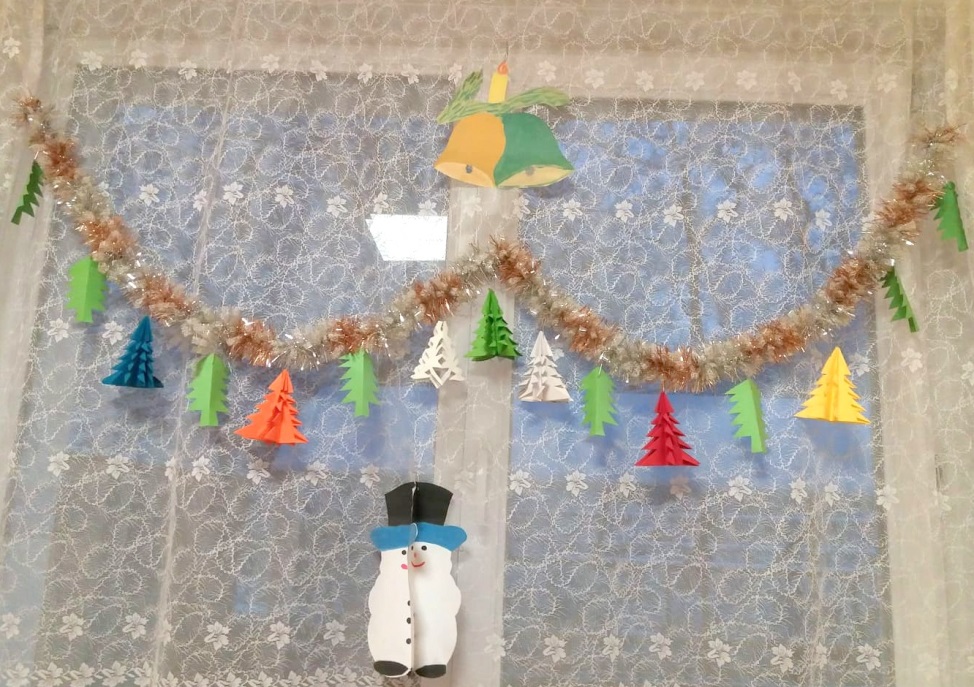 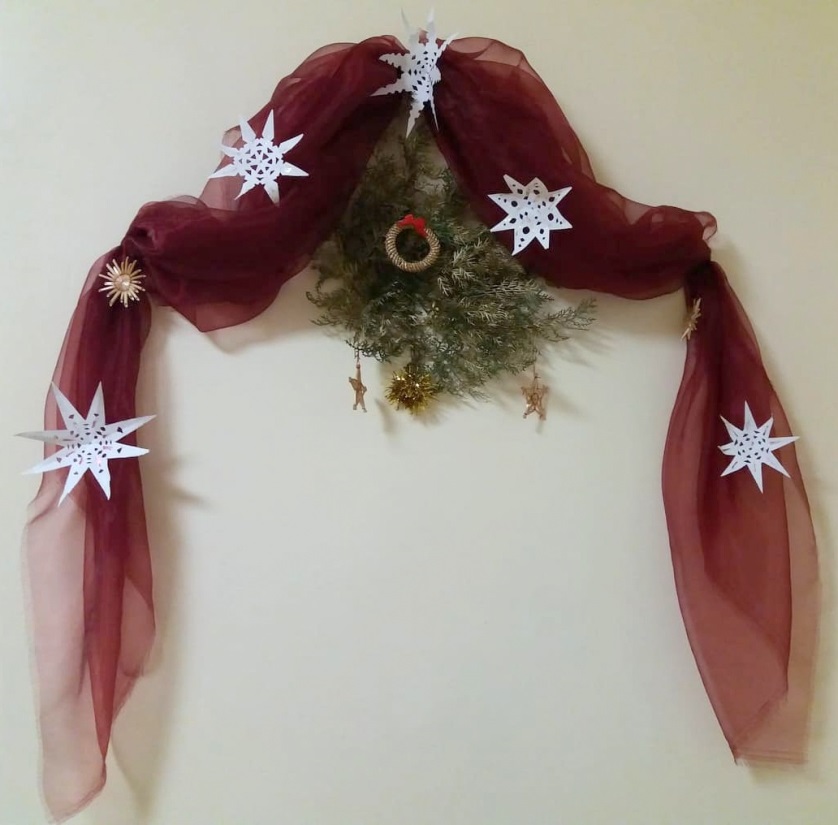 Магията на Коледа се усеща 
във всяко кътче на детската група.
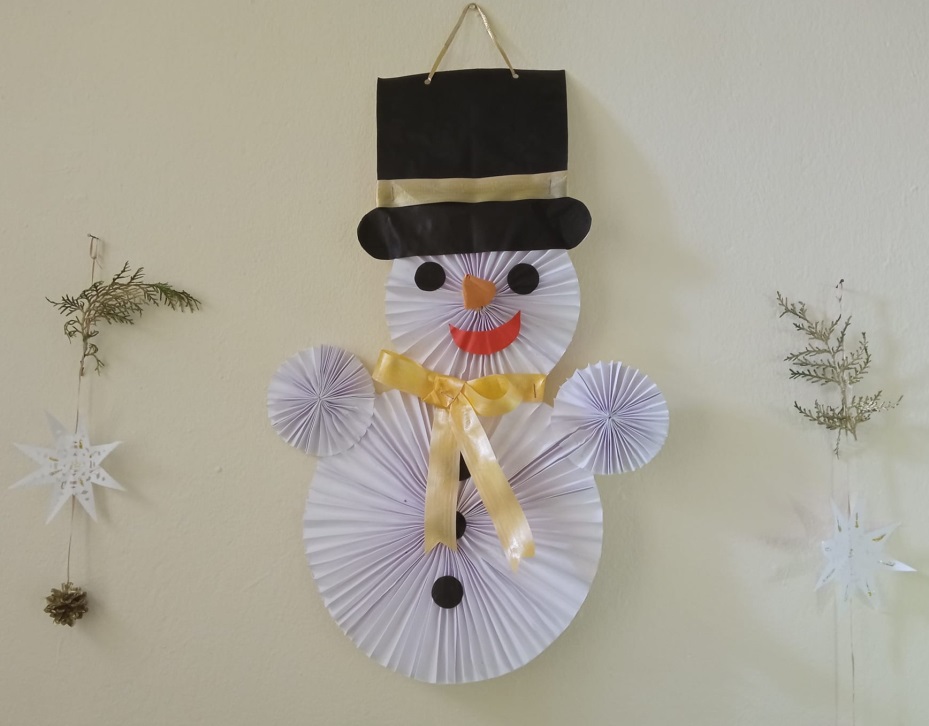 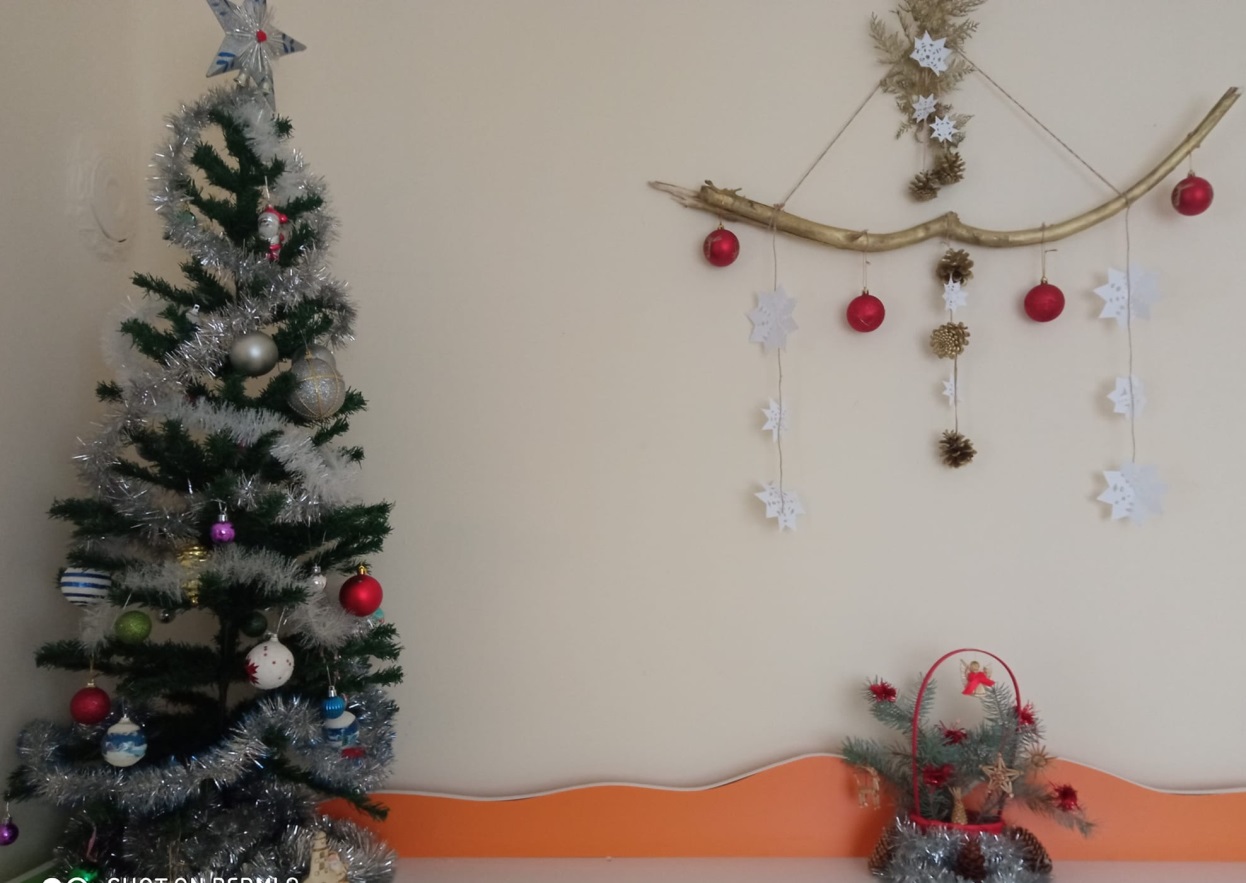 Кой се крие в този мраз? 
„Снежният човек съм аз!“
В приказно вълшебство се превръща занималнята, 
събуждайки предколедни трепети у децата.
Красивата елха превръща Коледа 
в магия, която сбъдва желания. 
Един от най-вълнуващите моменти 
за децата е украсата Коледната елха.
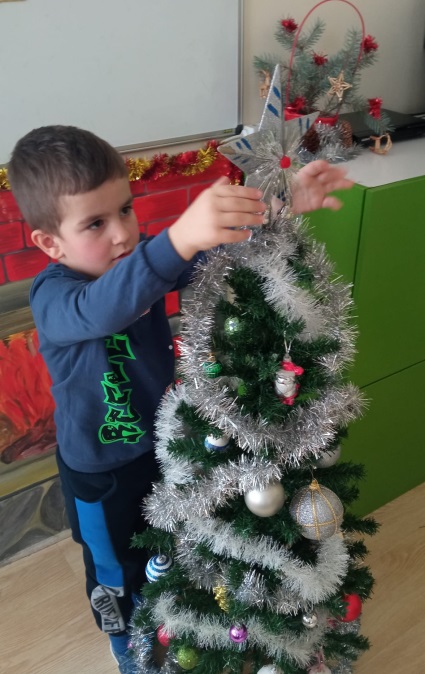 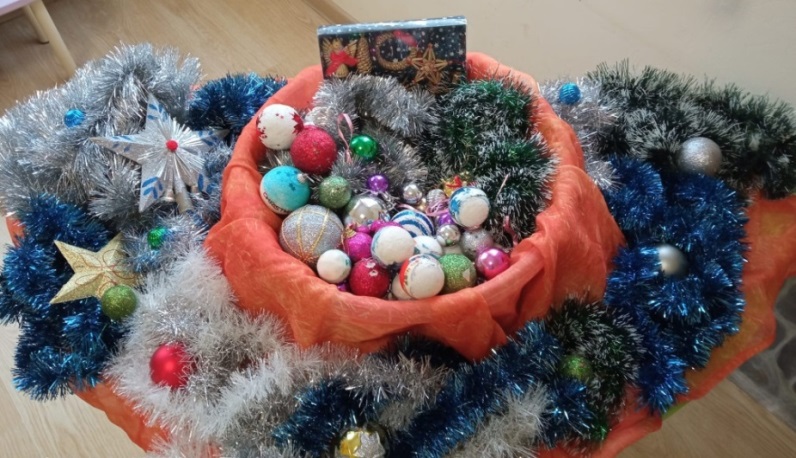 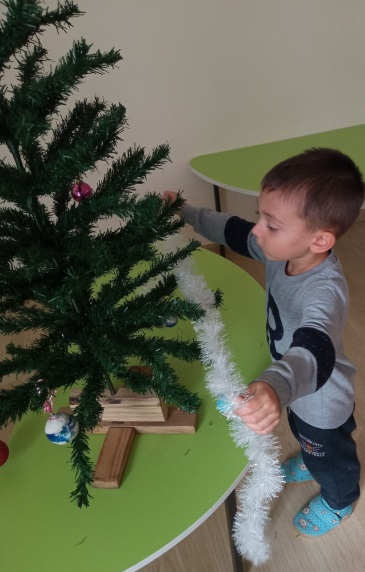 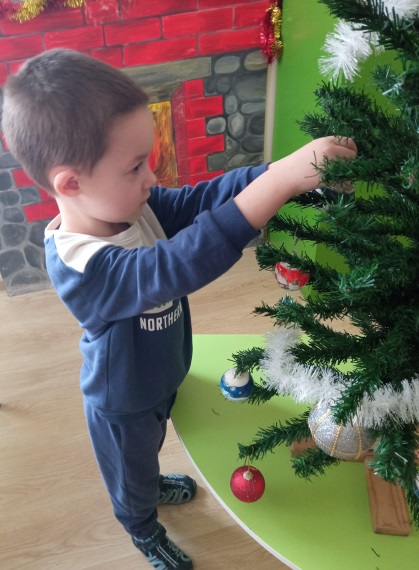 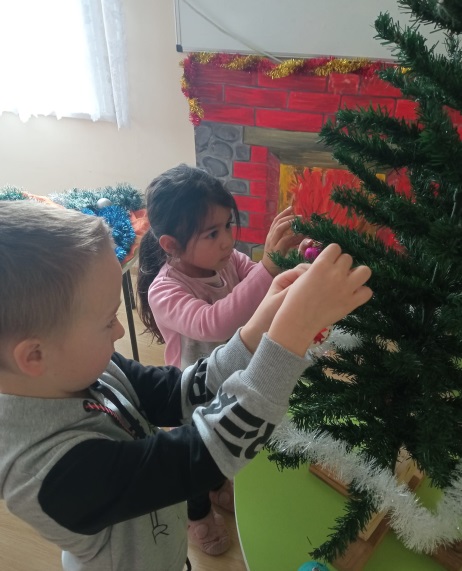 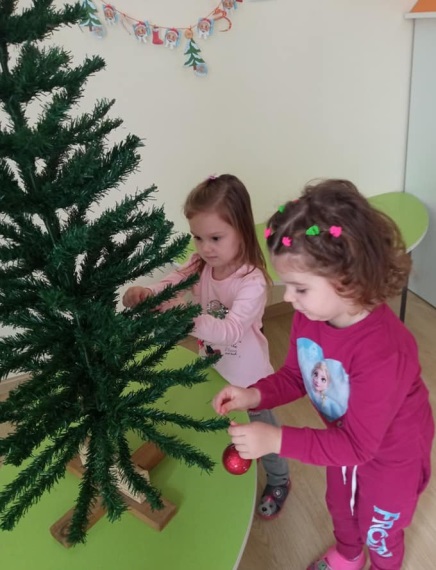 Колко е красива нашата елха,
сребърна звездица свети на върха!
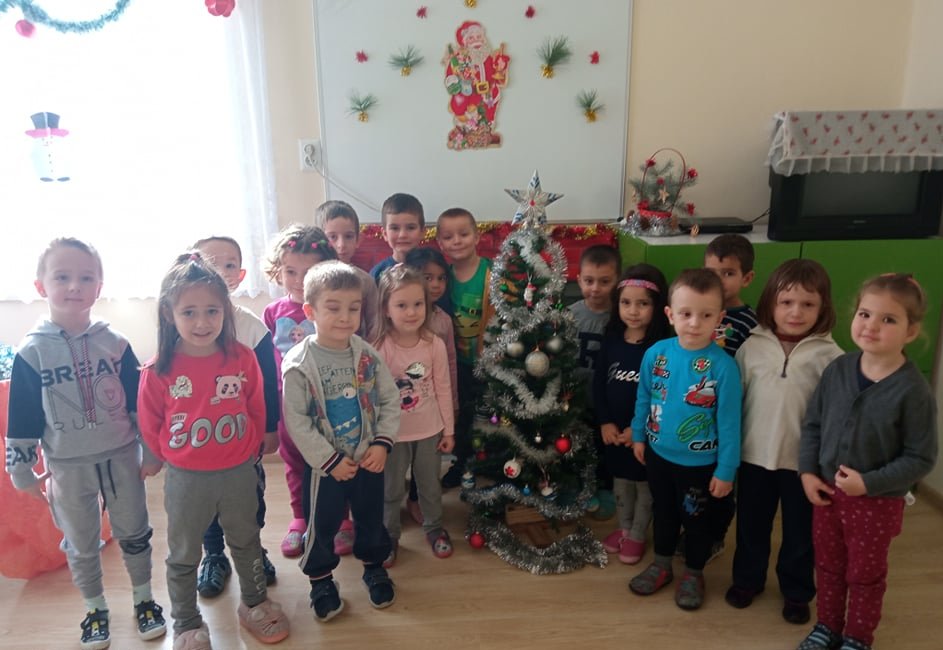 Цареше трескава предколедна подготовка – 
деца и учители заедно подготвихме украса за детската група.
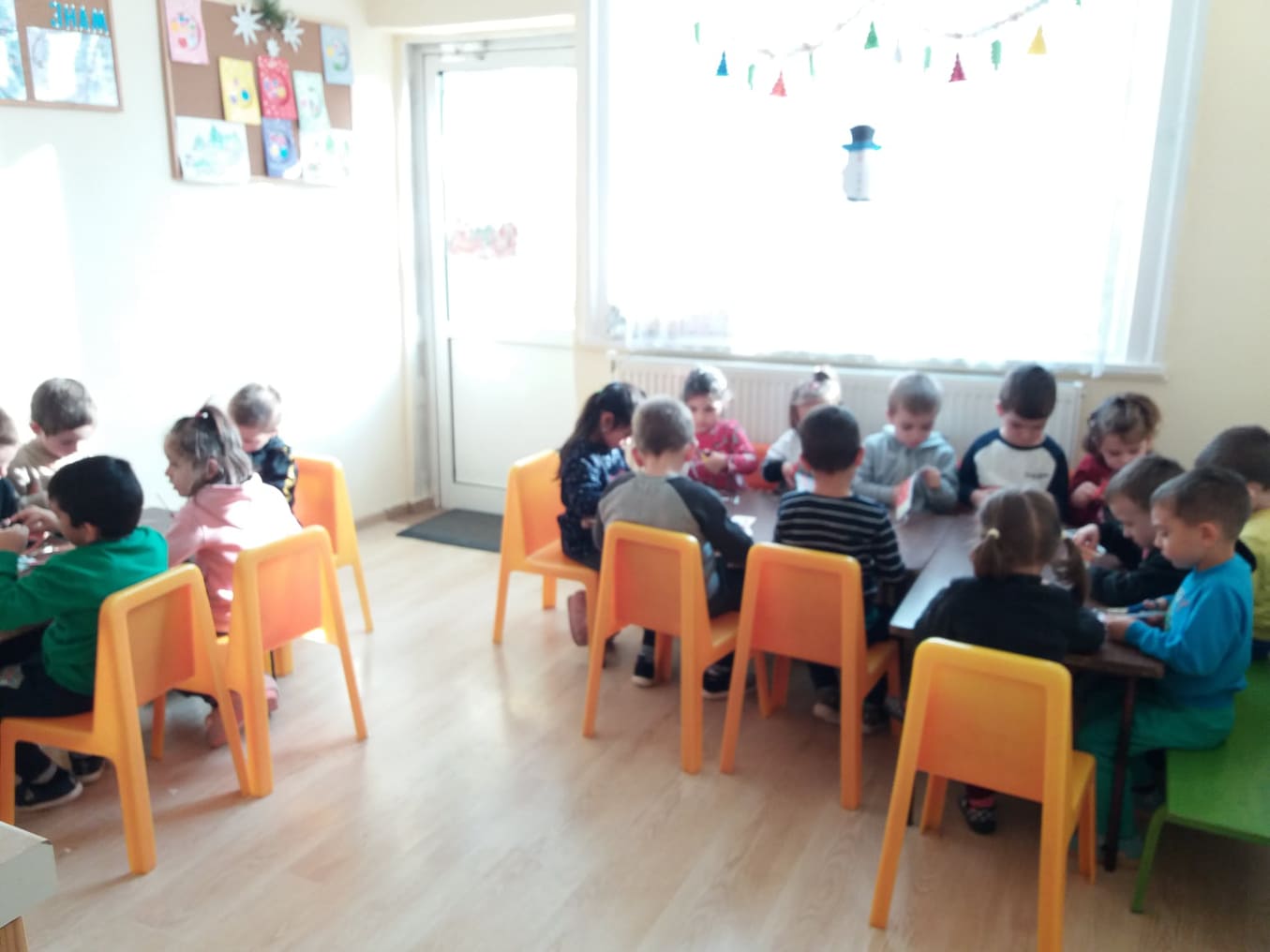 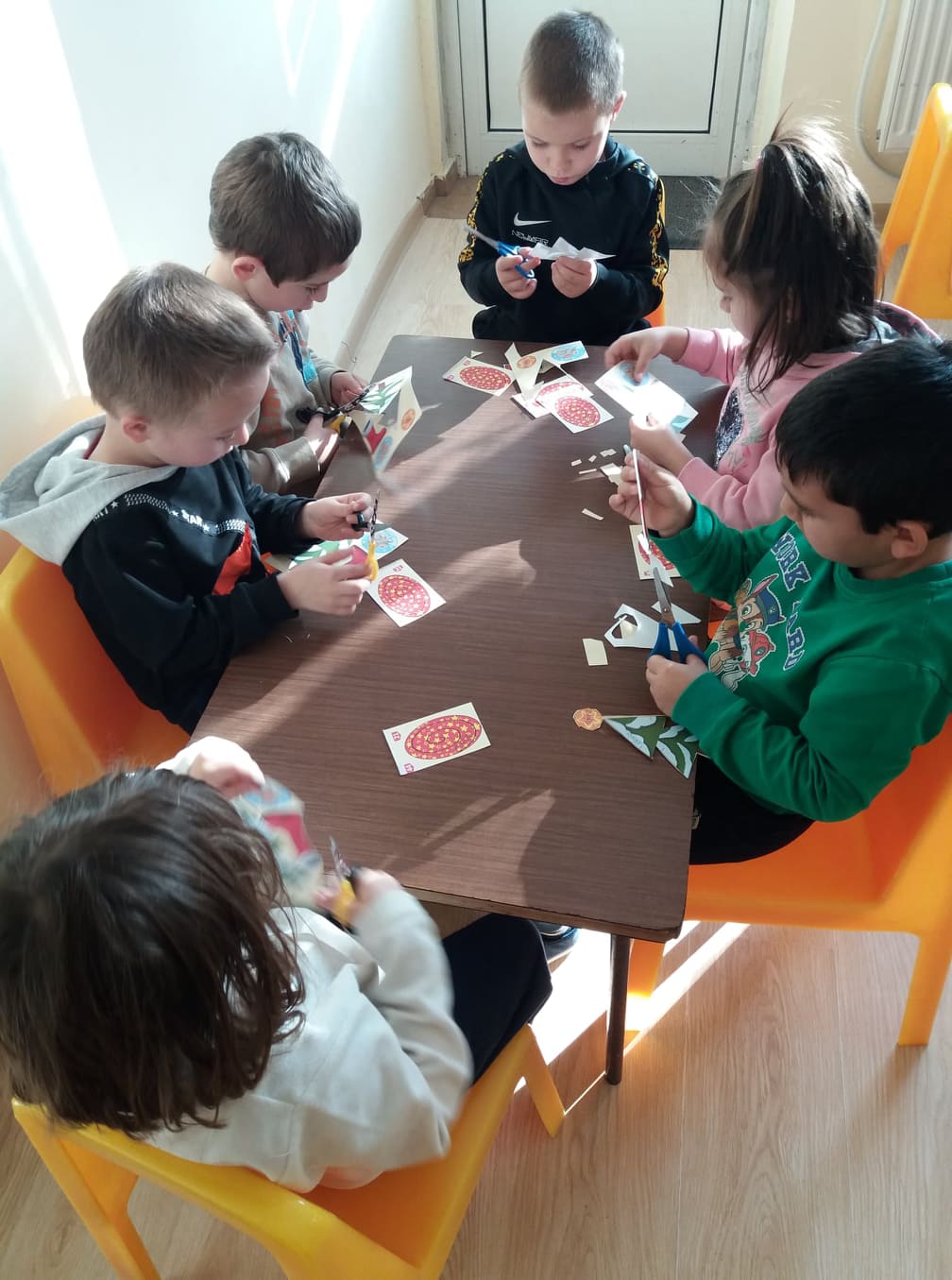 Ето го и резултата, отразяващ нестихващото желание и уменията на децата 
да създават красота, носеща много настроение преди Светлите празници.
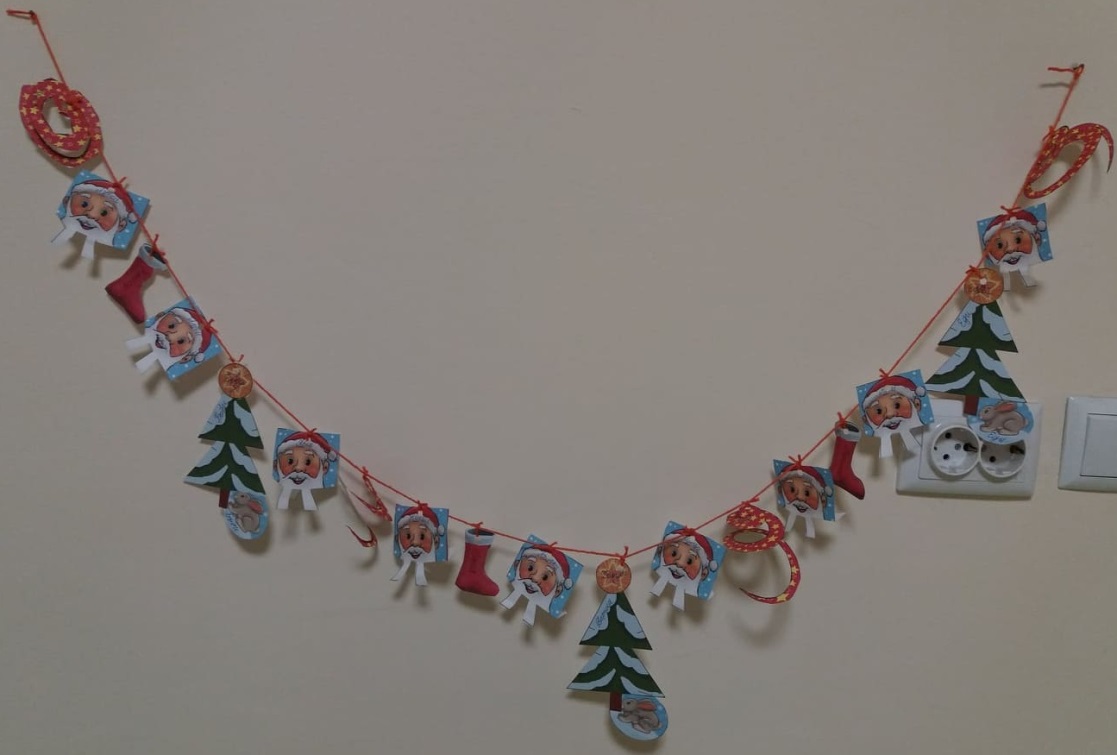 Хартиени гирлянди с Коледни мотиви
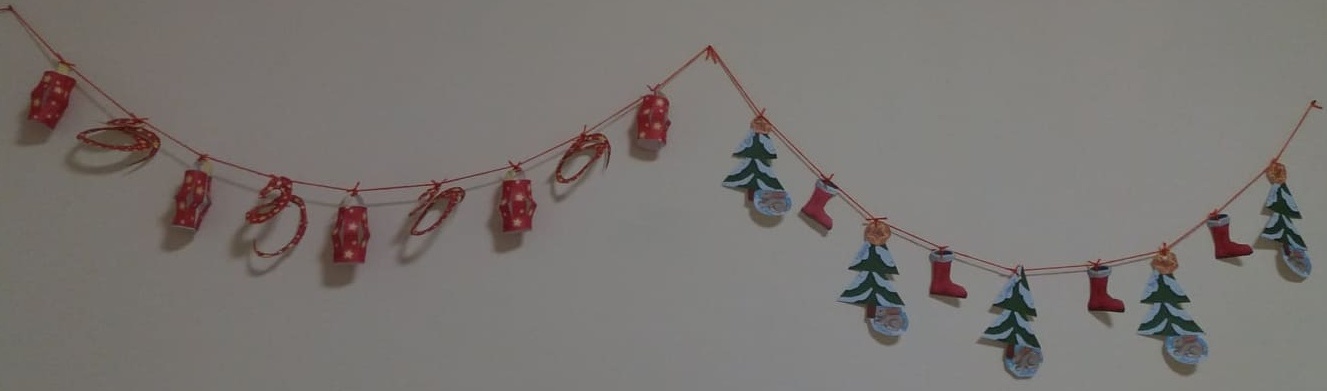 Всички бяха много съсредоточени. 
Сякаш бяхме попаднали в работилничката на Дядо Коледа.
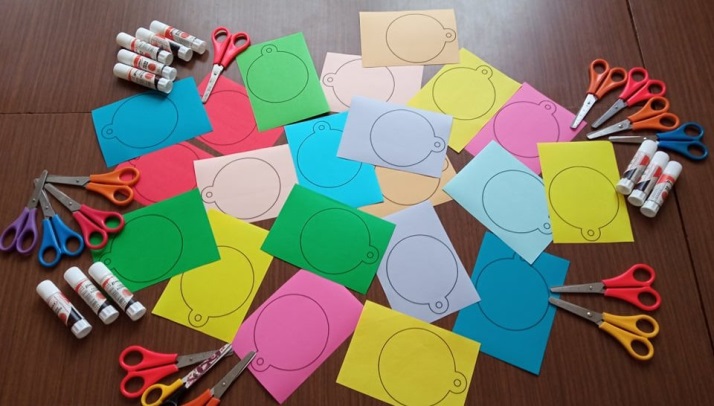 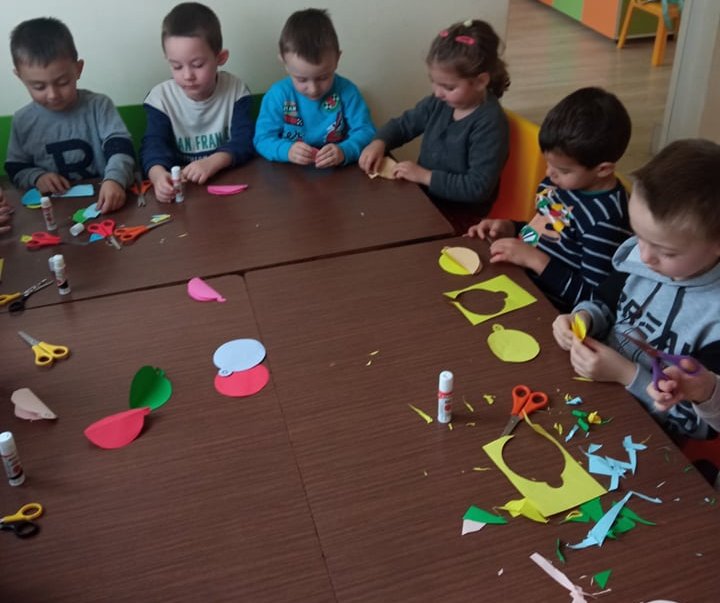 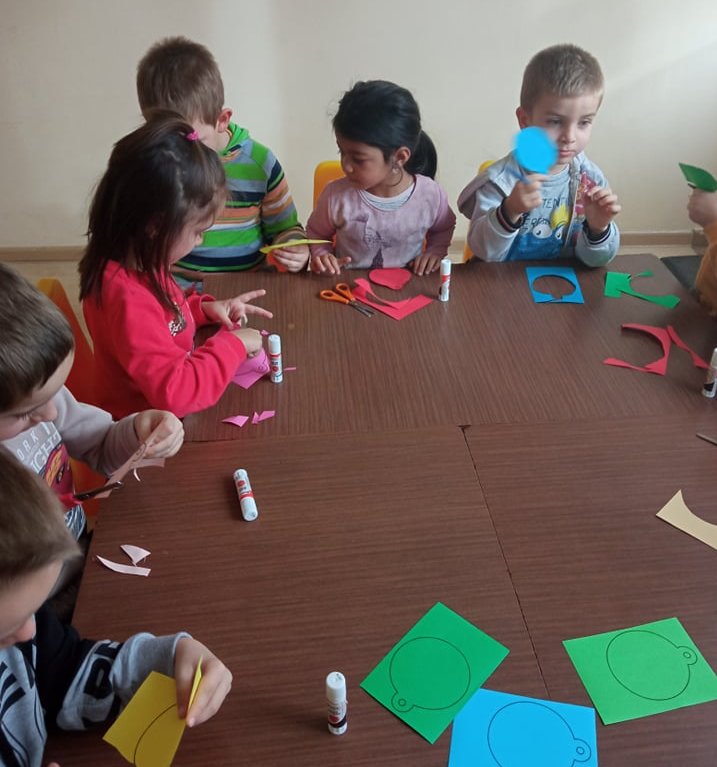 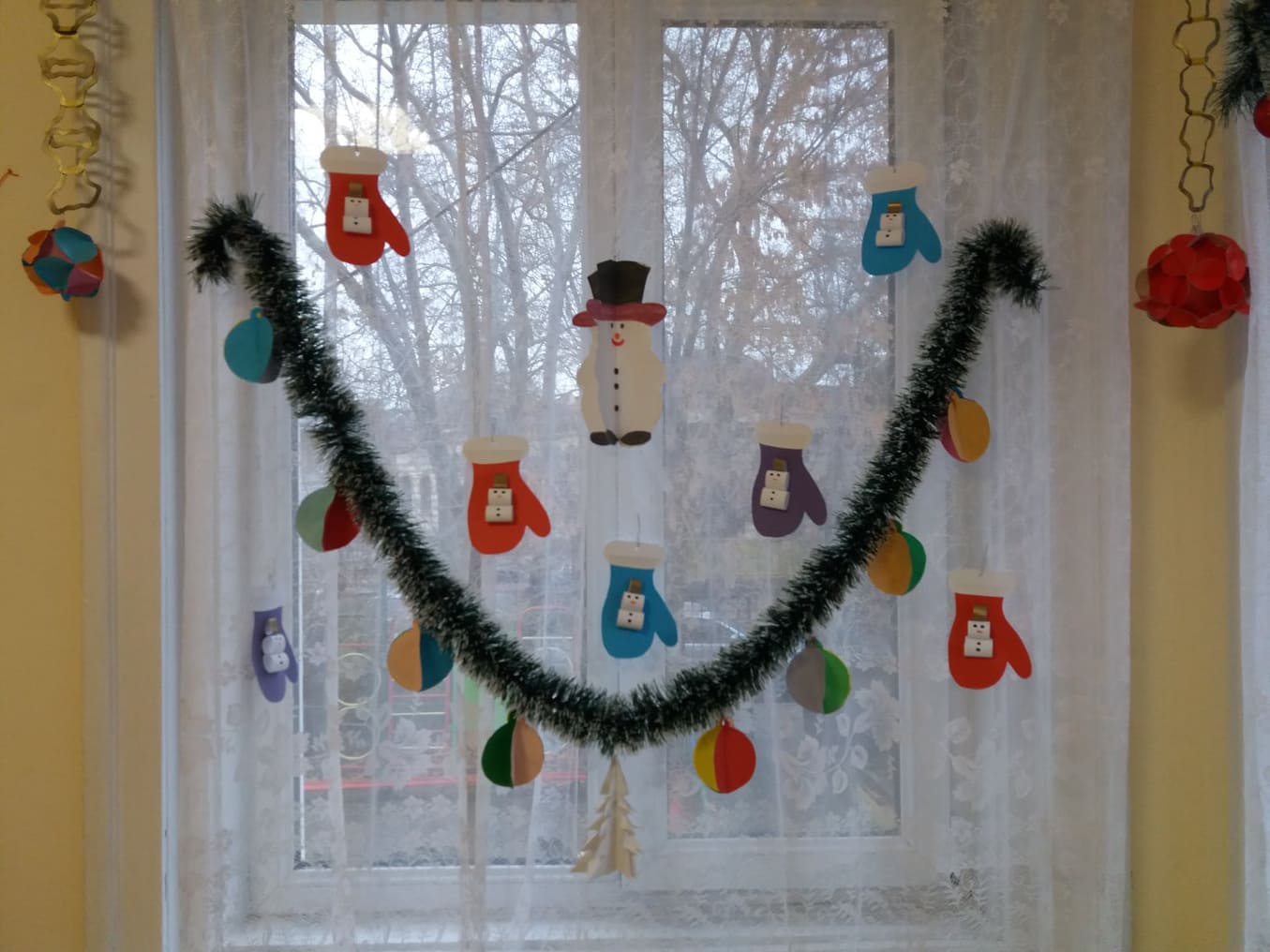 Развълнувани от коледните украшения,
които са сътворили със сръчните си ръчички...
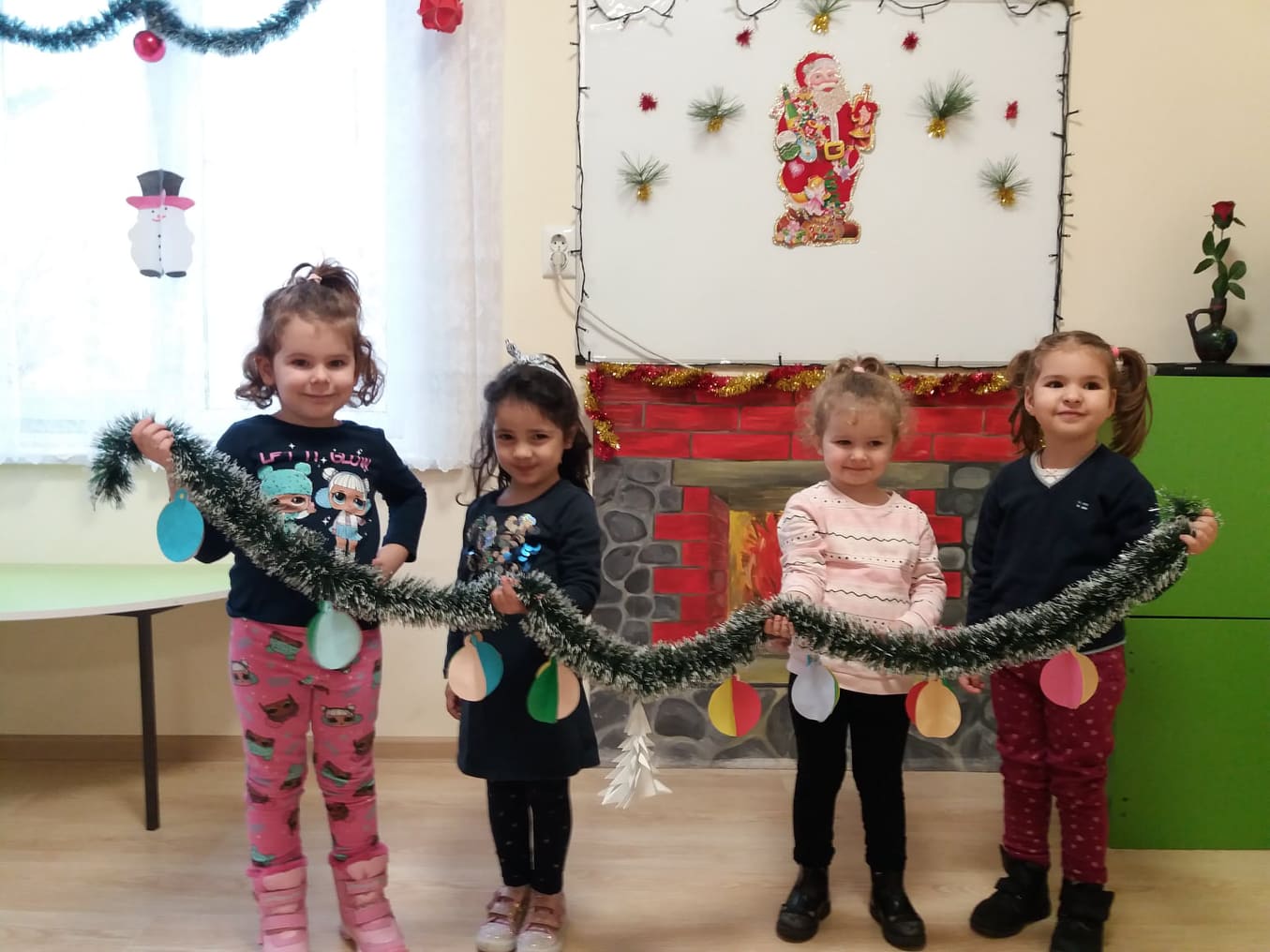 Децата изпратиха писмо със съкровени желания за подаръци 
до Дядо Коледа, като го пуснаха в специална пощенска кутия.
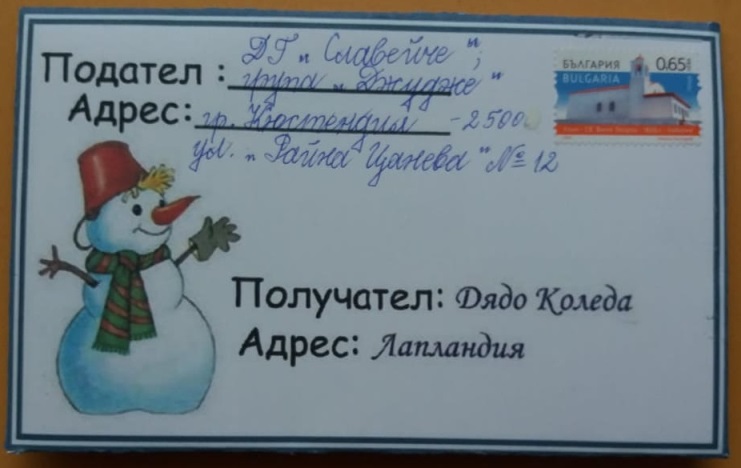 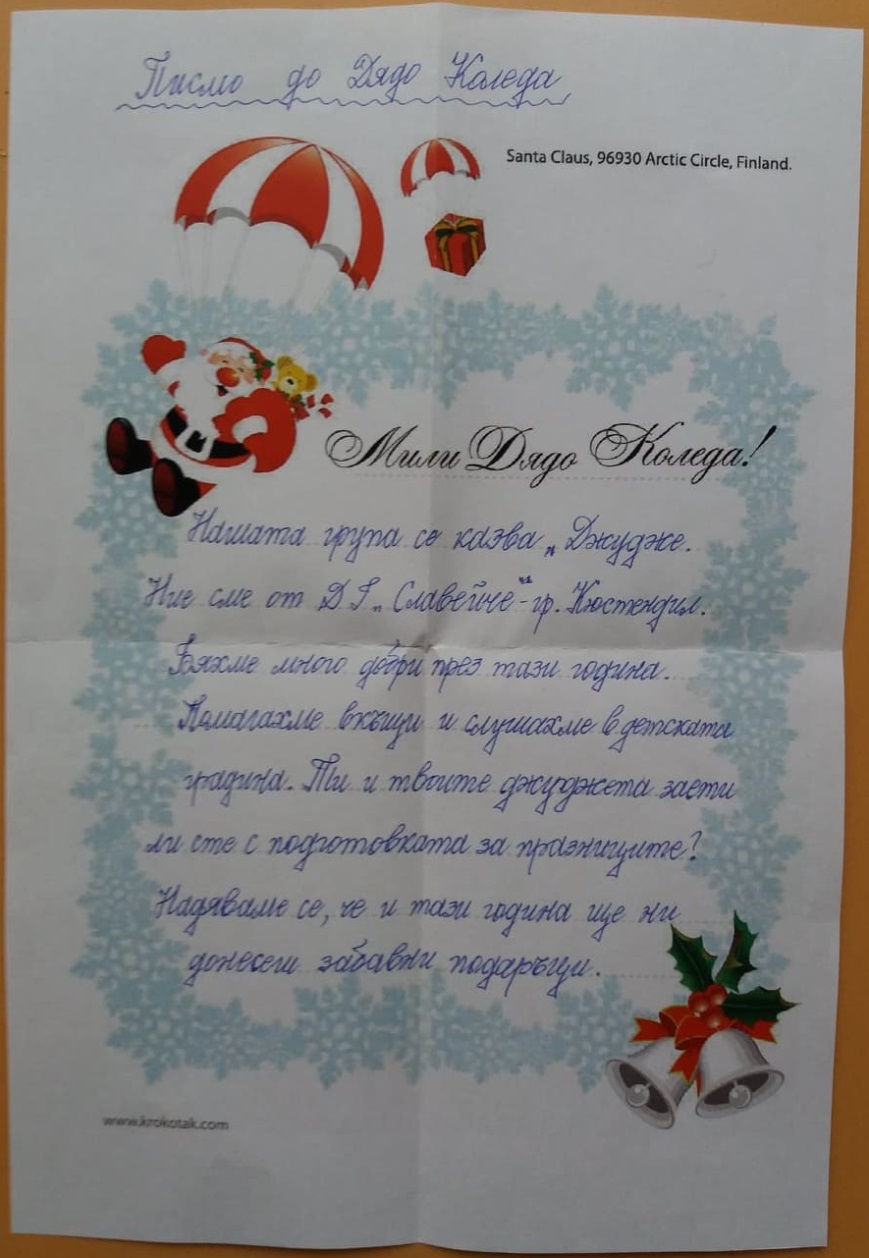 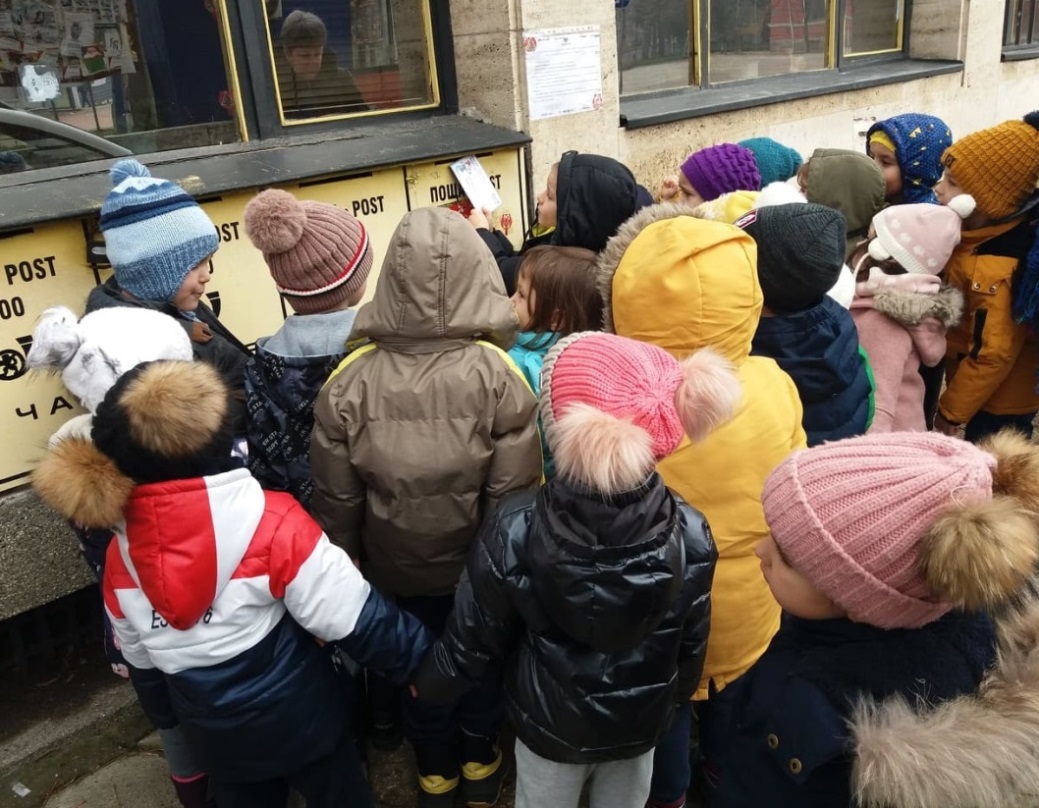 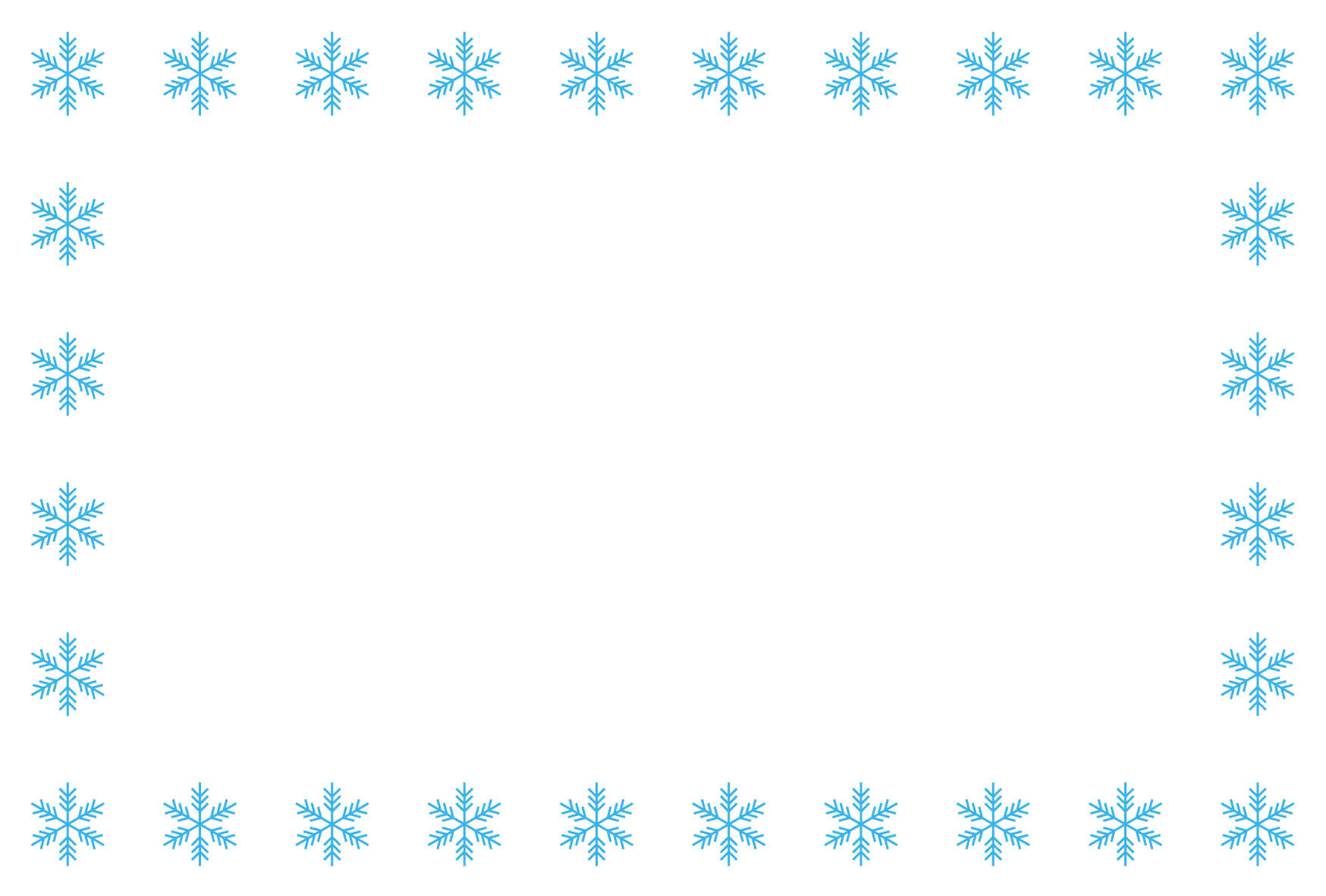 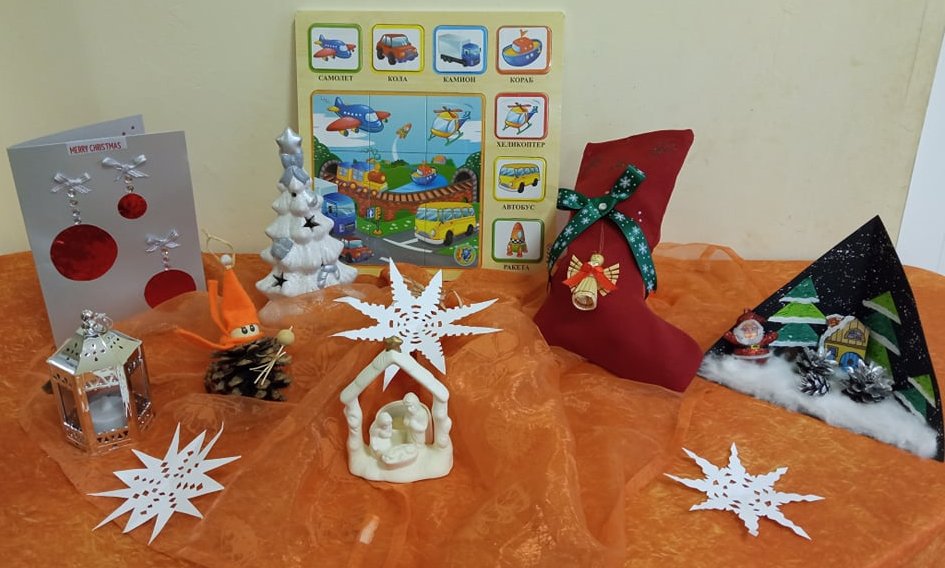 Коледа е доброта... 
Децата с отворени сърца за съпричастност 
подариха ръчно изработени коледни 
сувенири,  картички, картини и детски 
играчки с благотворителна кауза.
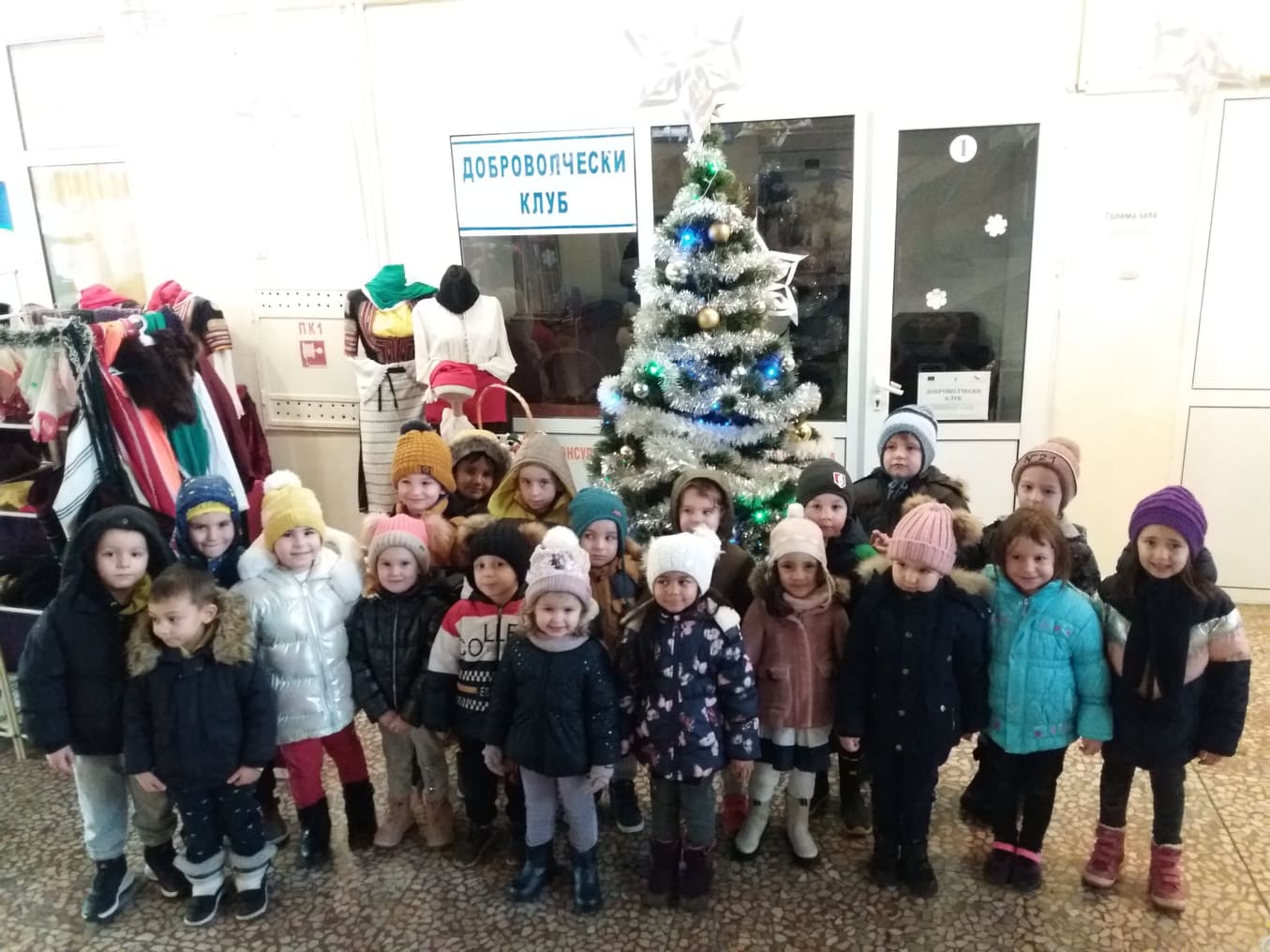 Предоставените коледни 
артикули бяха включени в 
Коледния благотворителен 
базар (който се проведе 
в читалище Братство“). 
Кампанията „Заедно за Оги“ 
е в подкрепа лечението 
на 3-годишния Огнян Огнянов, 
страдащ от проблеми със слуха.
Малките „джудженца“ проявиха своите творчески умения 
и въображение при изработването на картички, картини и 
сурвачка, с които се включиха в коледен конкурс на тема:  
„Моята Коледа - 2021“  на читалище „Пробуда 1961“.
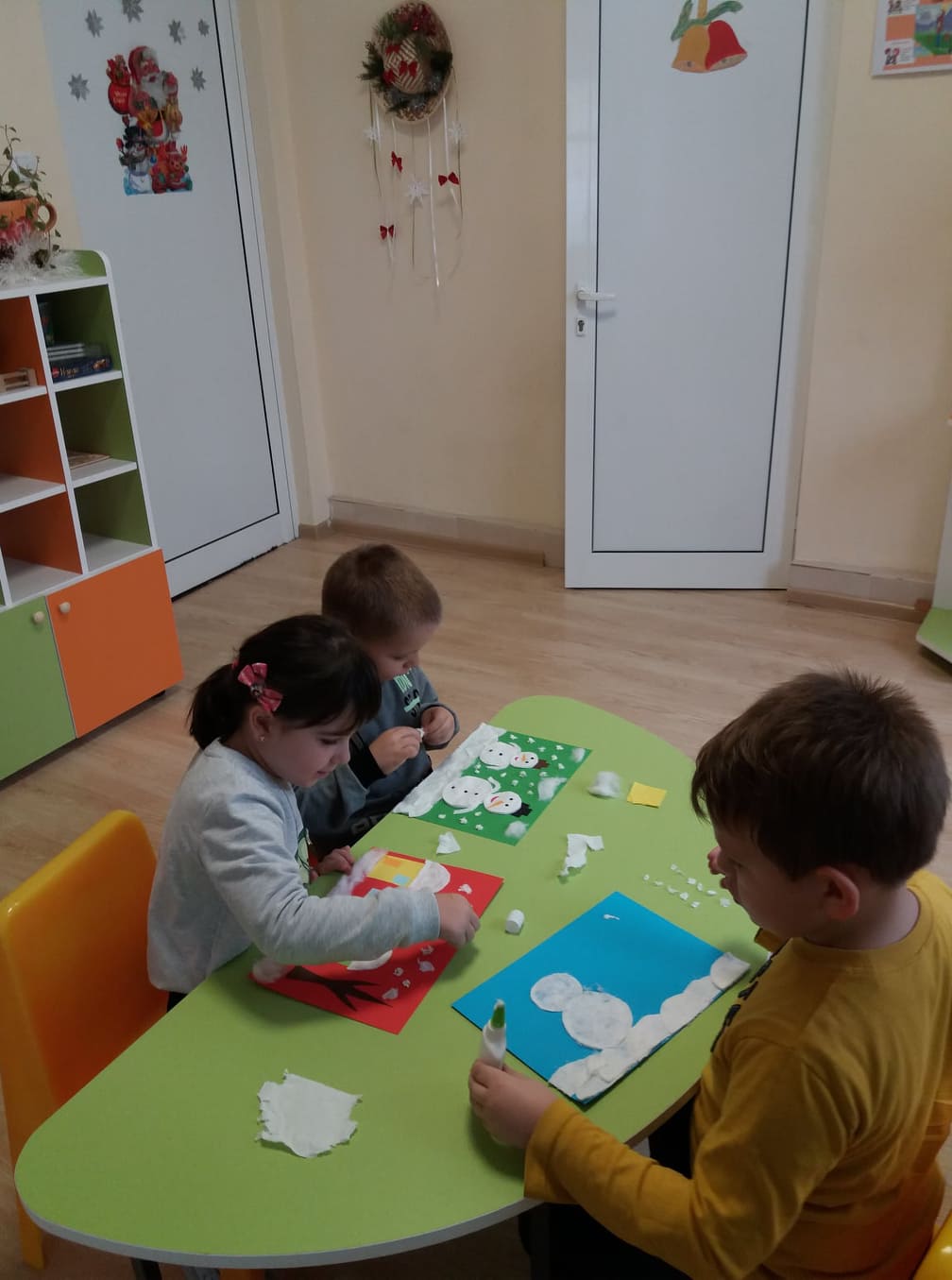 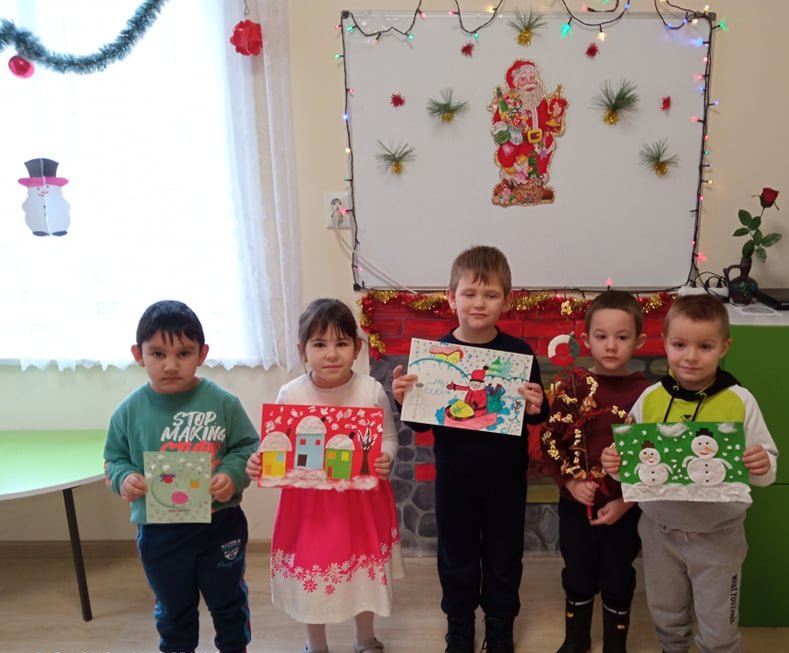 По време на предколедната разходка децата 
усетиха коледния дух в нашия град Кюстендил 
и се снимаха пред красивата коледна елха на площад "Велбъжд".
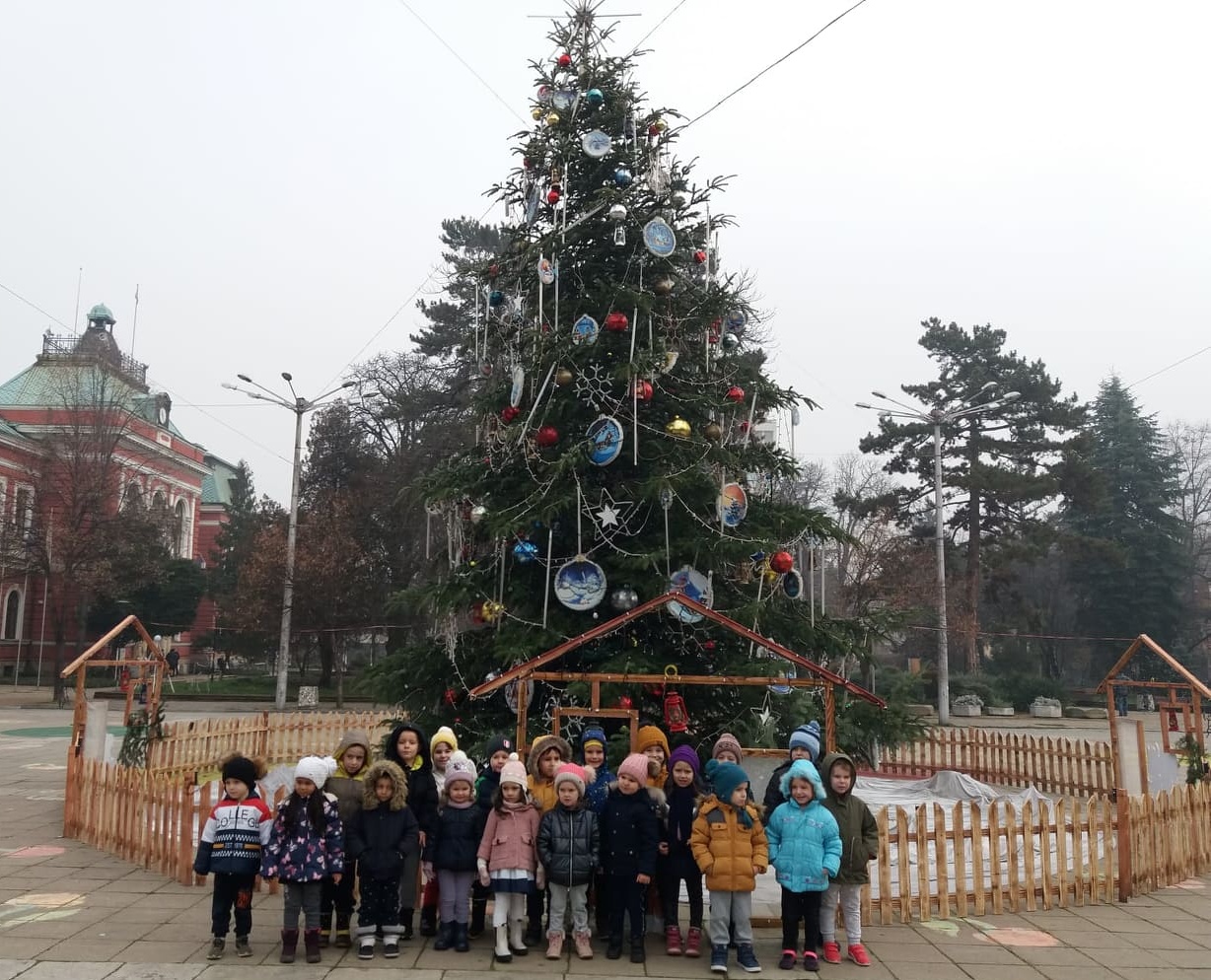 С огромно желание децата подготвиха 
Коледни поздравителни картички за своите родители 
с пожелание здравето и доброто настроение да не ги напускат през Новата година.
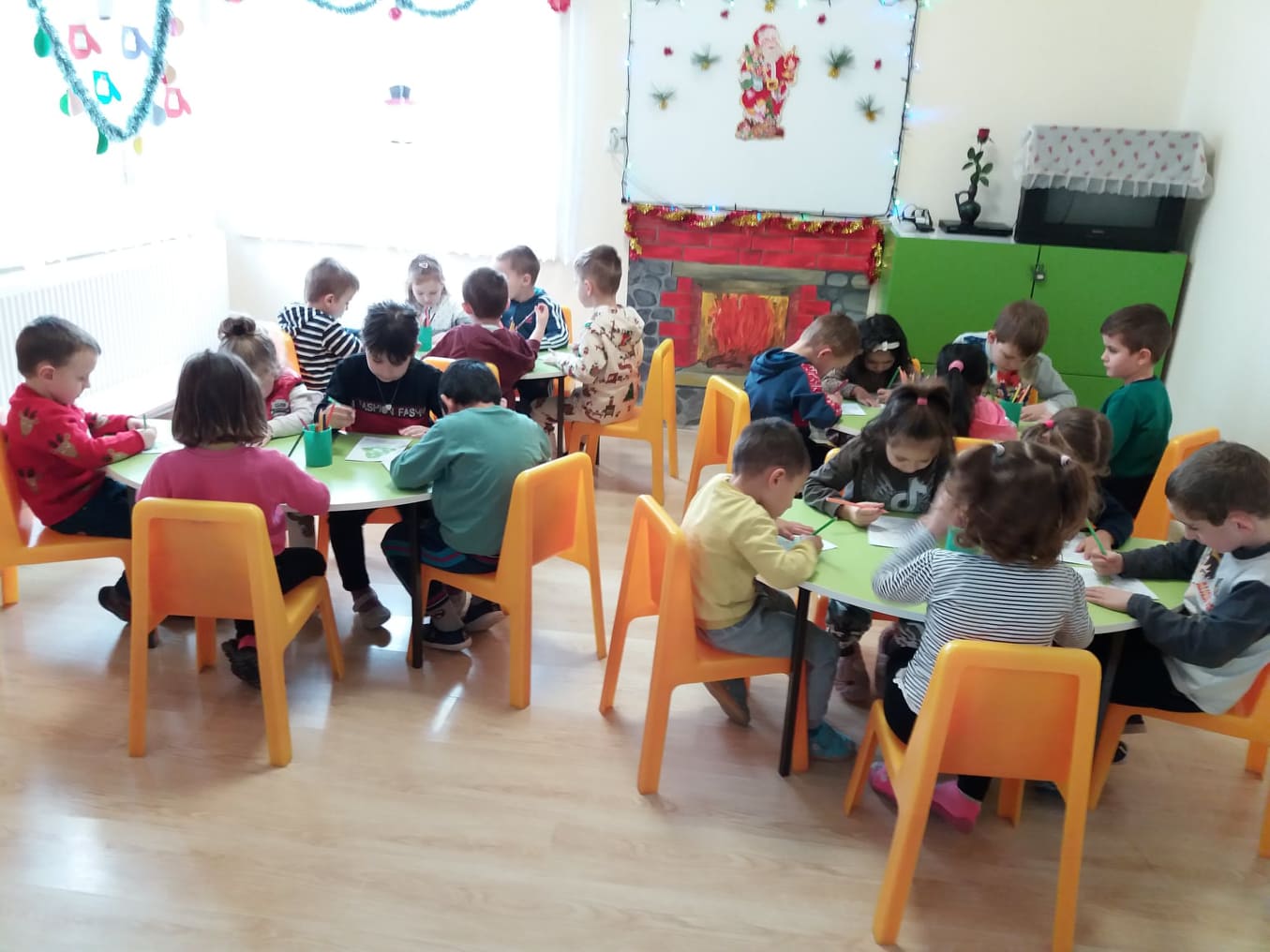 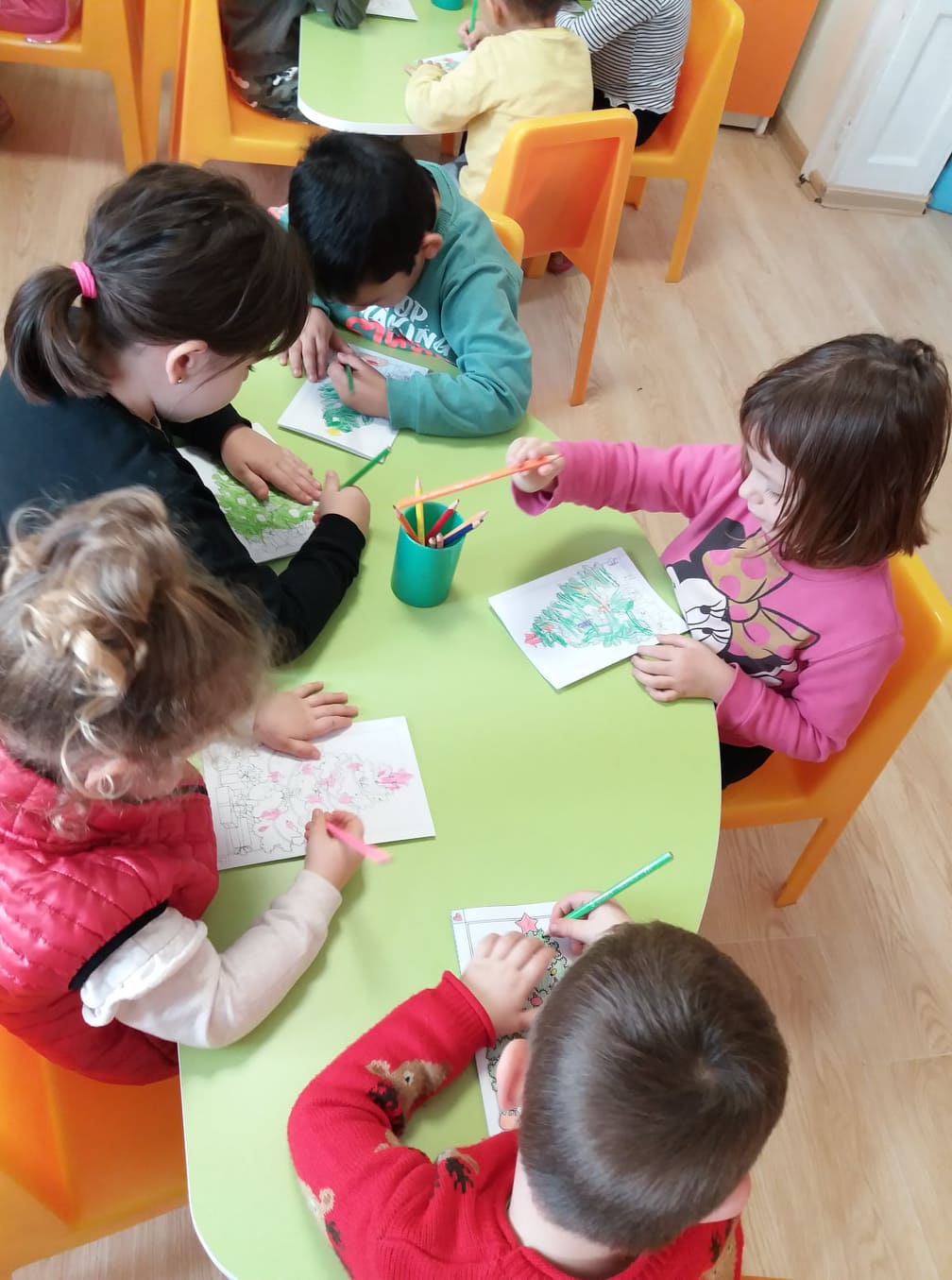 Изложба от прекрасните Коледни картички, 
отразяващи огромната обич на децата към мама и тате.
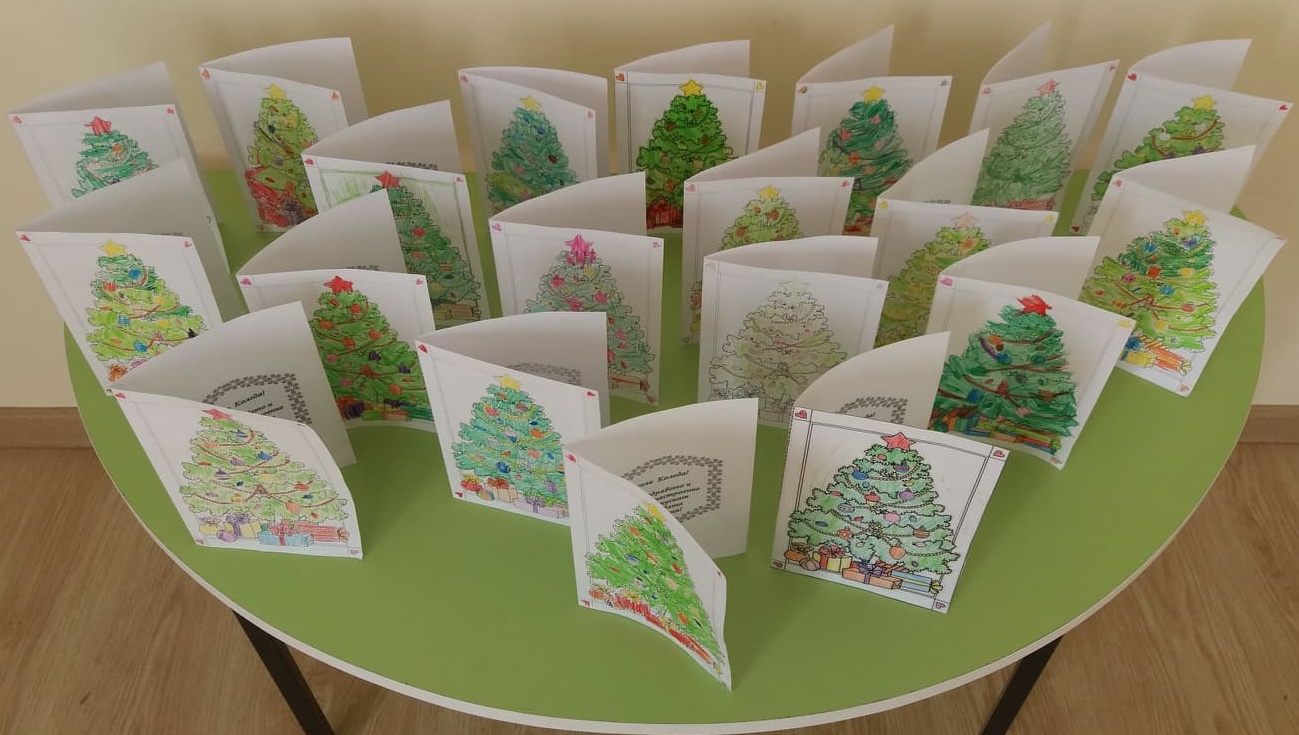 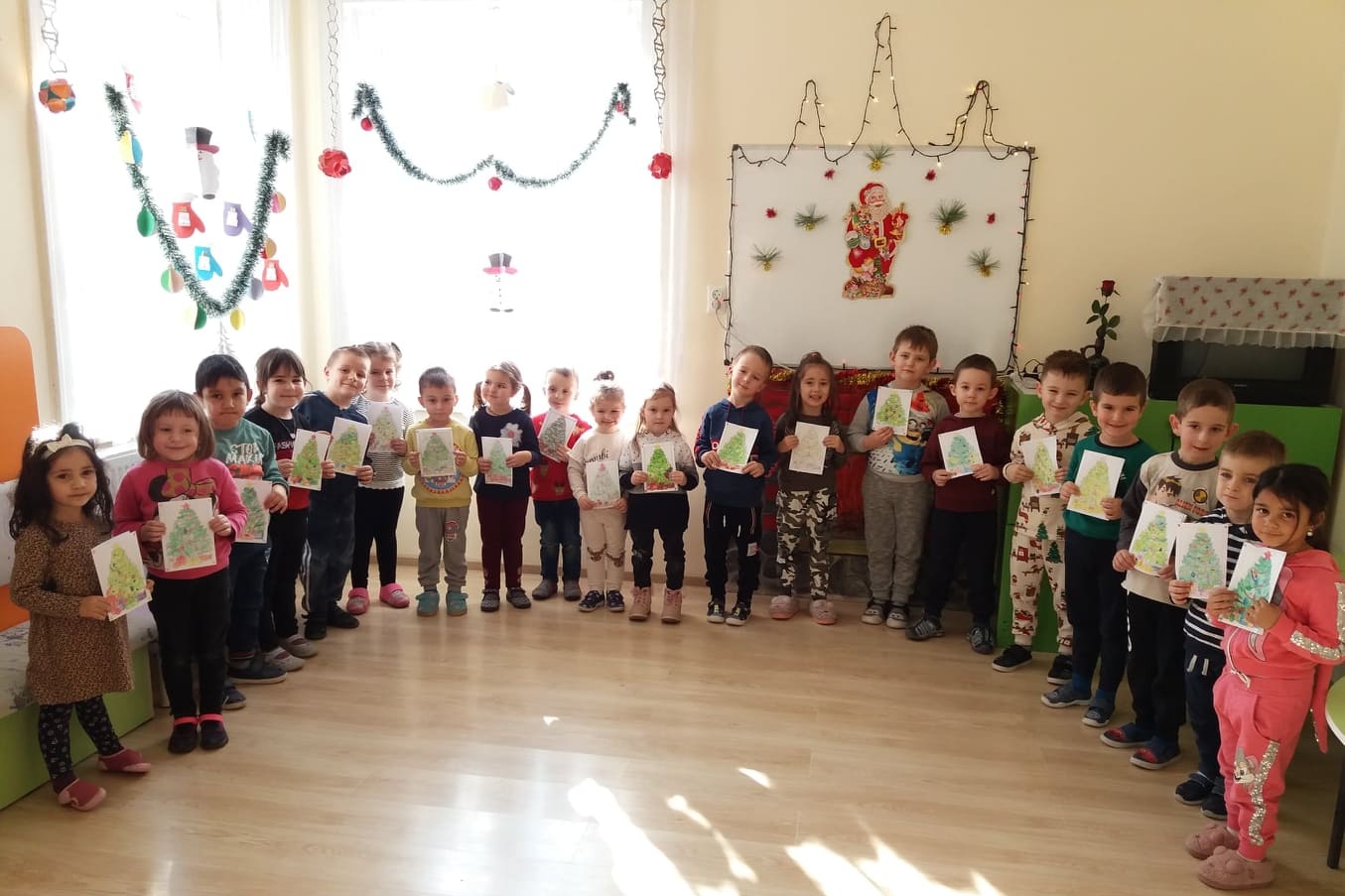 Коледният дух е в усмивките на нашите деца!
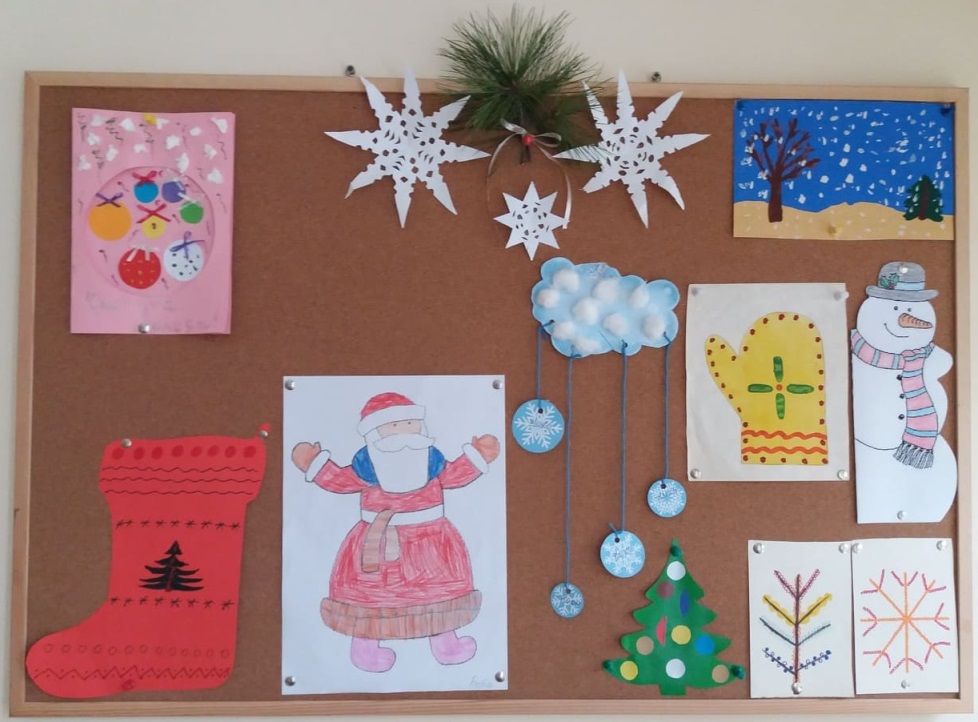 Родителските табла 
дават възможност на родителите 
да се запознаят с творбите 
и постиженията на техните деца.
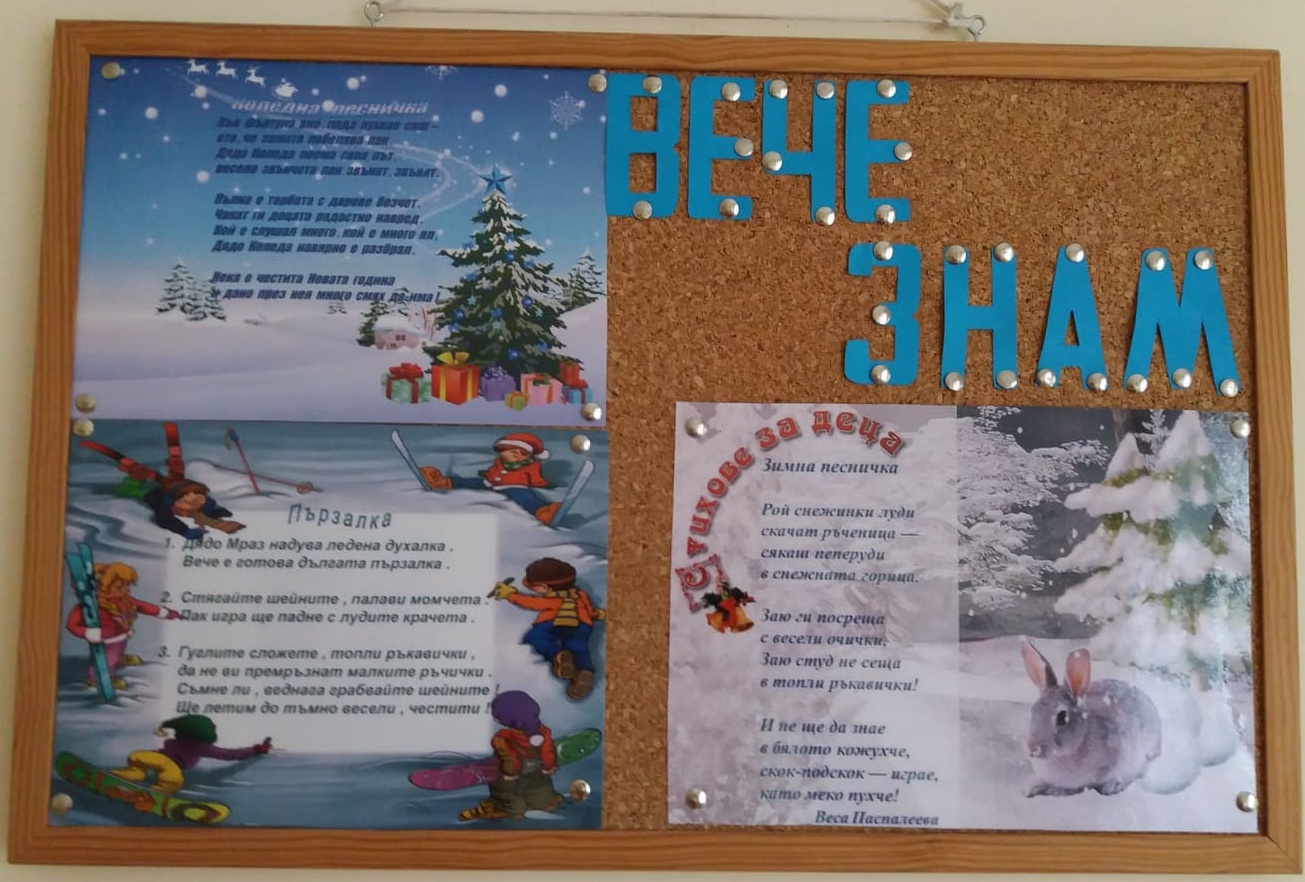 Дните на Коледните вълшебства 
завършиха с Коледното тържество, на 
което децата преживяха вълнуващи мигове. 
Чудни гости пристигнаха за празника – 
Мечо, Вълчо, Зайо, Лисана и Катеричката.
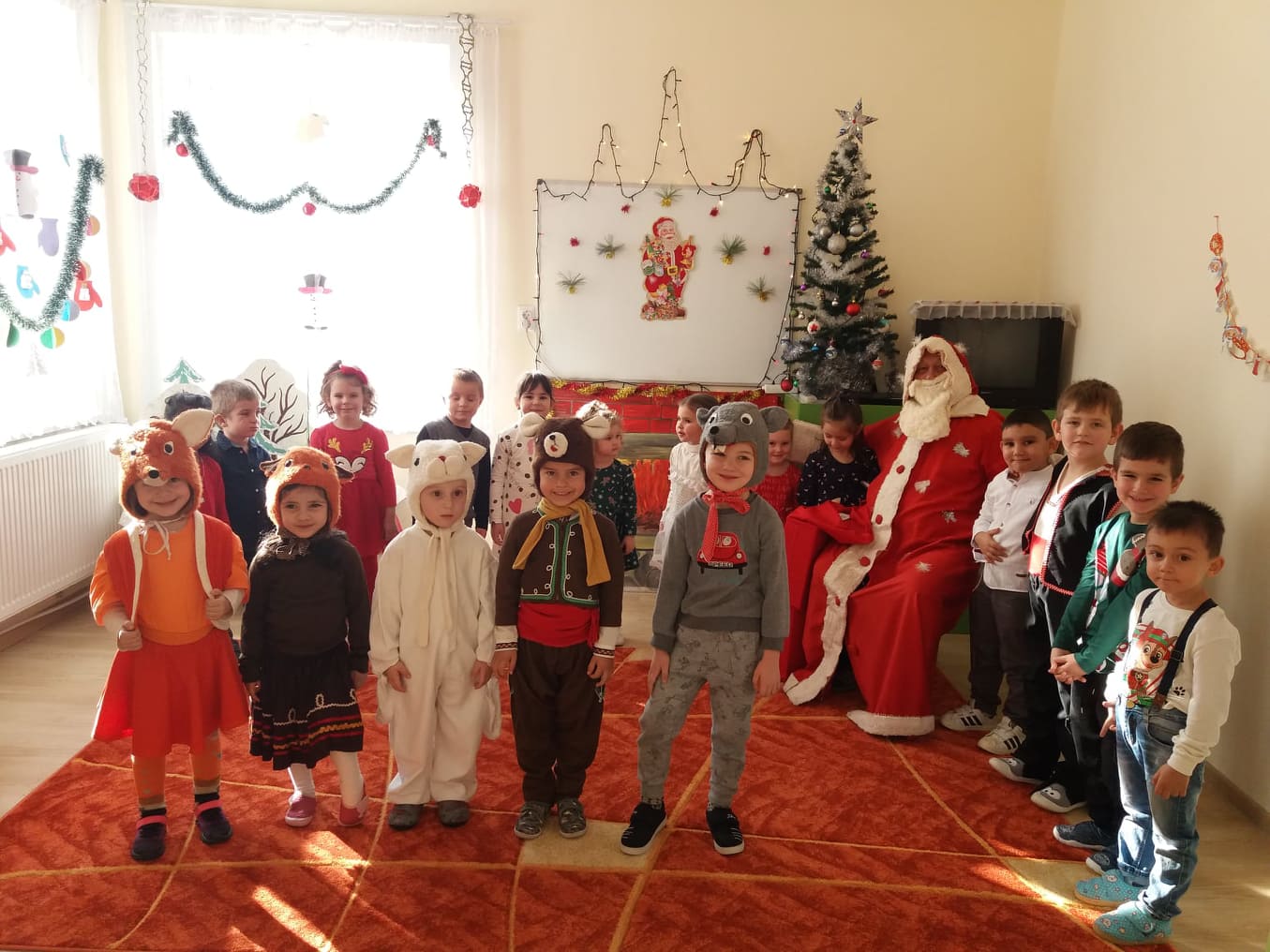 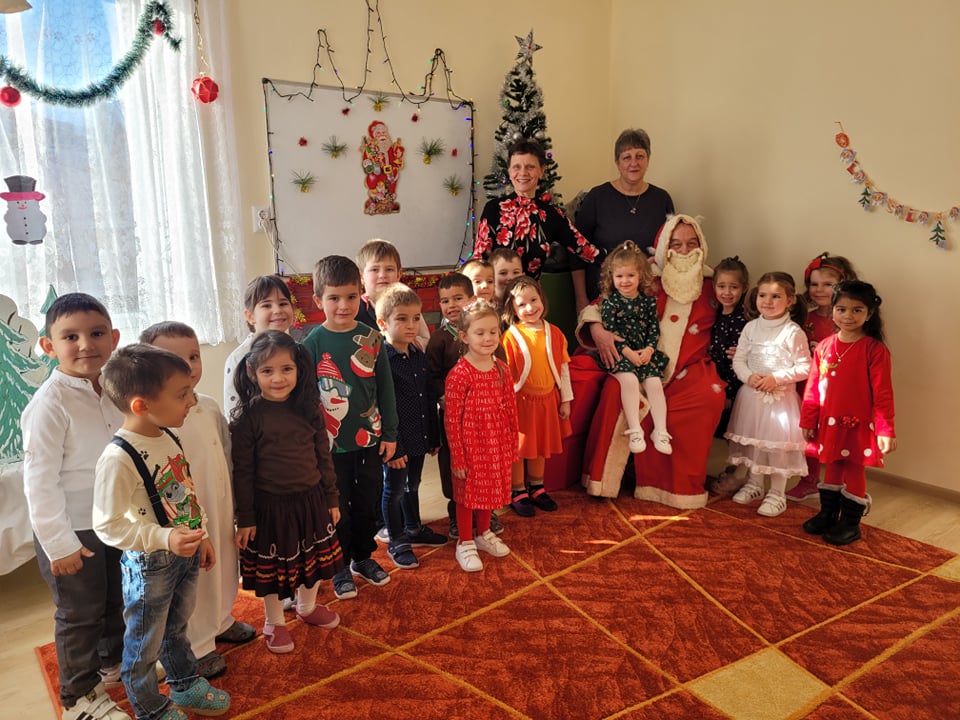 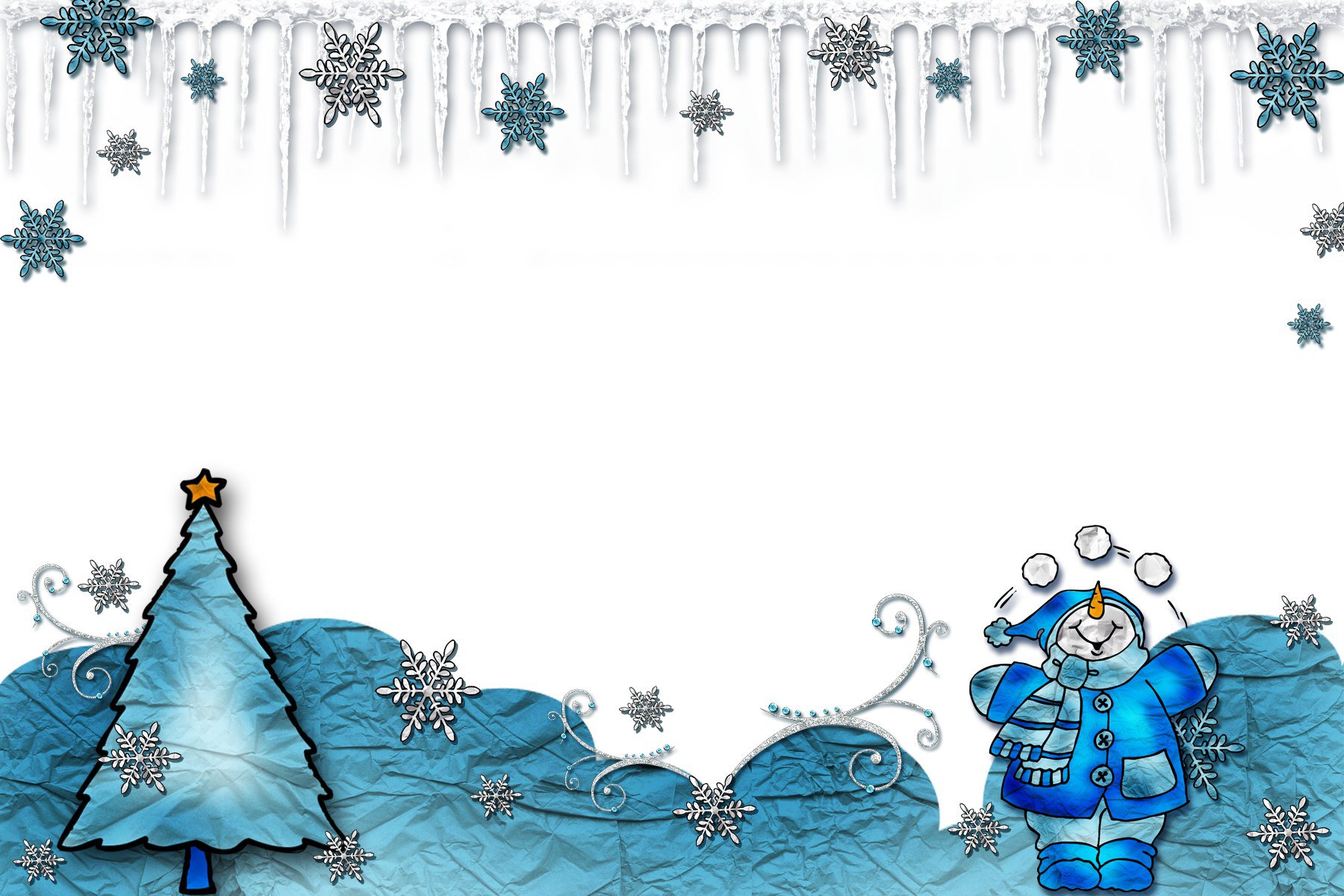 Децата посрещнаха Дядо Коледа със звънливи коледни песни 
и красиви стихчета; танцуваха; смяха се и се забавляваха 
от сърце, а той щедро им се отплати с много подаръци.
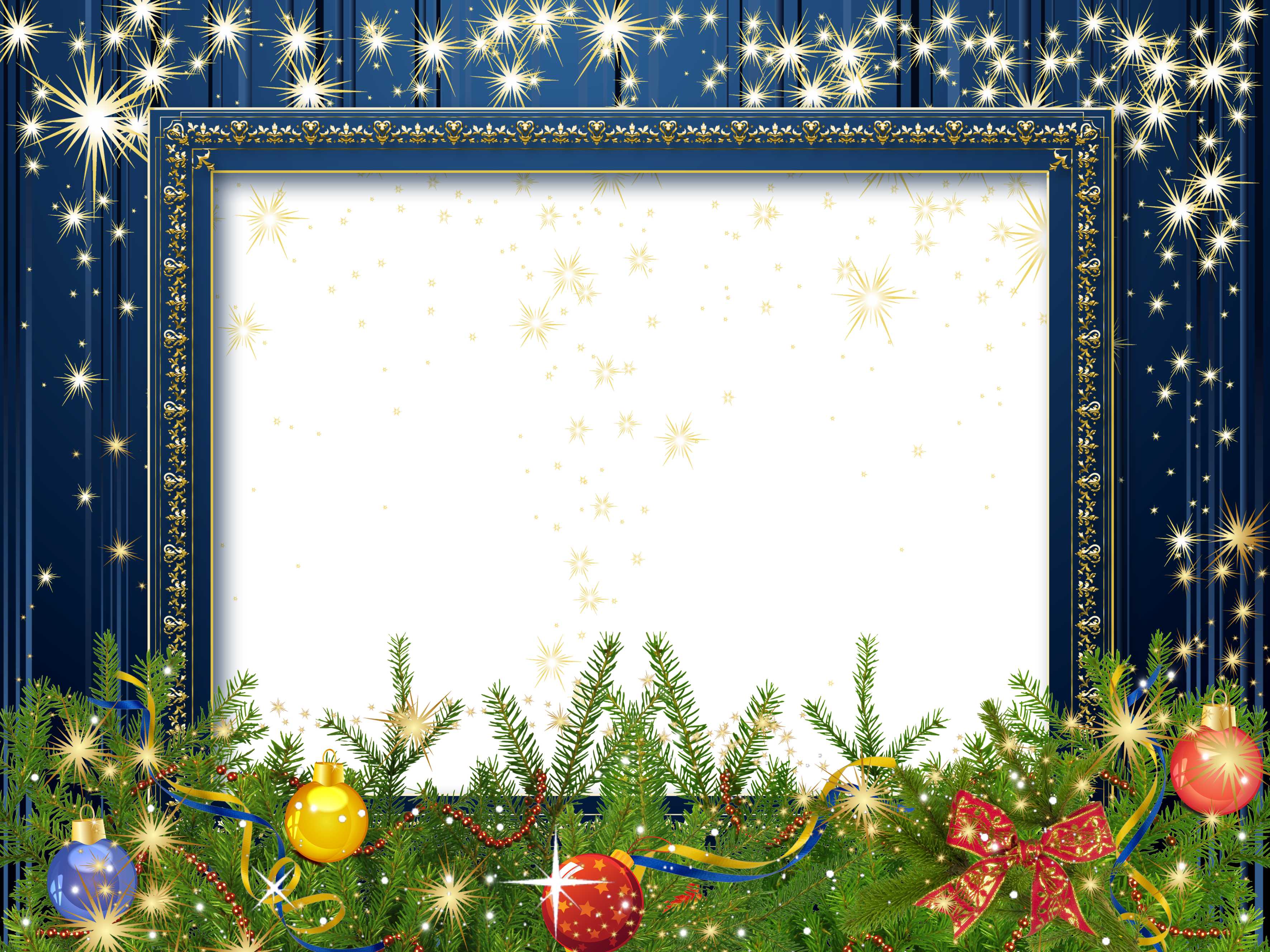 Благодаря  за  вниманието!
Презентацията  изготви: 
Даниела  Матеева  Младенова
Град  Кюстендил